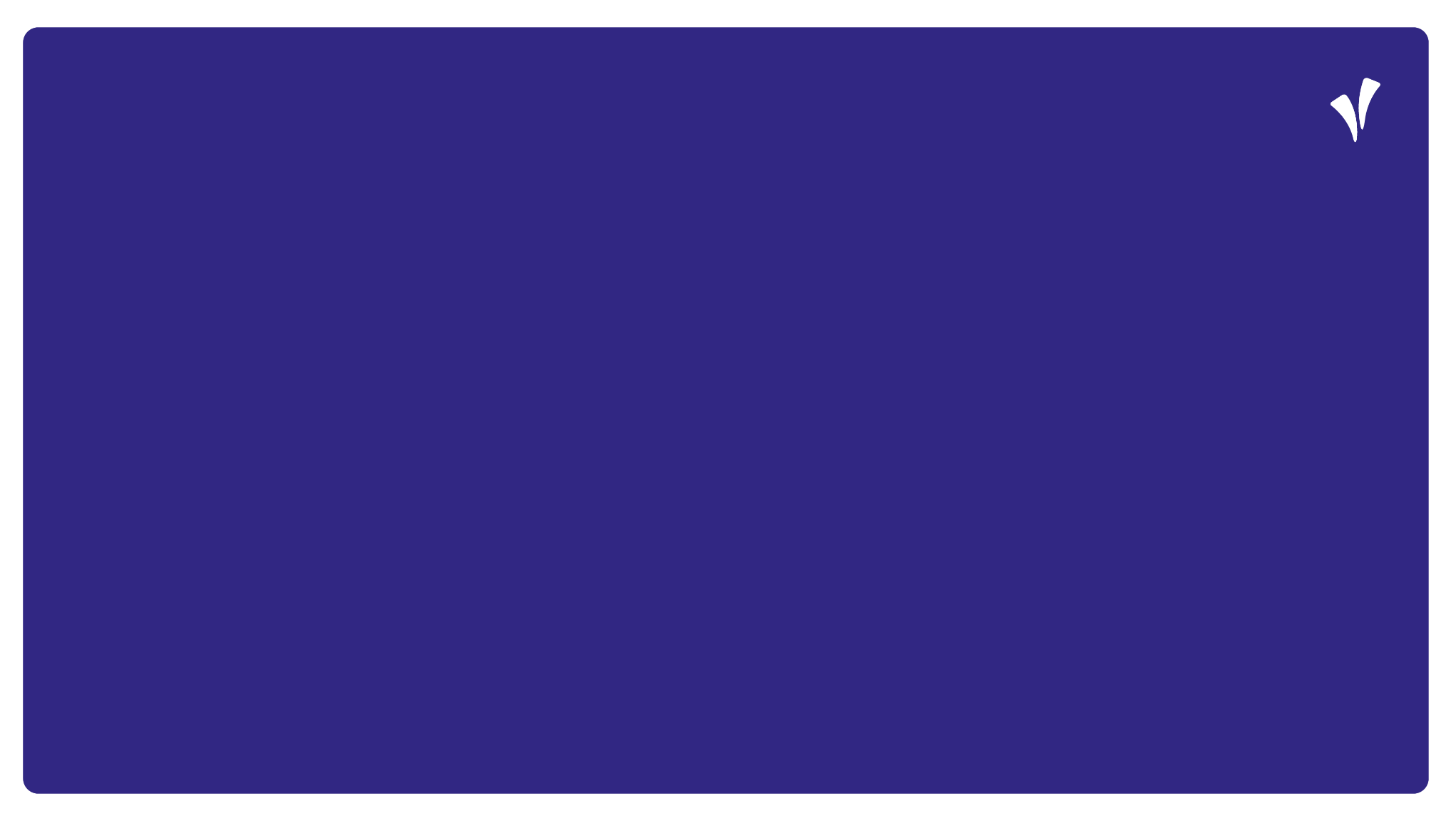 КАРЛОВАРСЬКИЙ КРАЙ 
регіон курортів, перетворення та інвестиційних можливостей
Патрік Пізінгер
мер Карловарського краю
для регіонального розвитку та управління проектами
24. 4. 2024
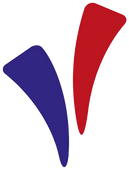 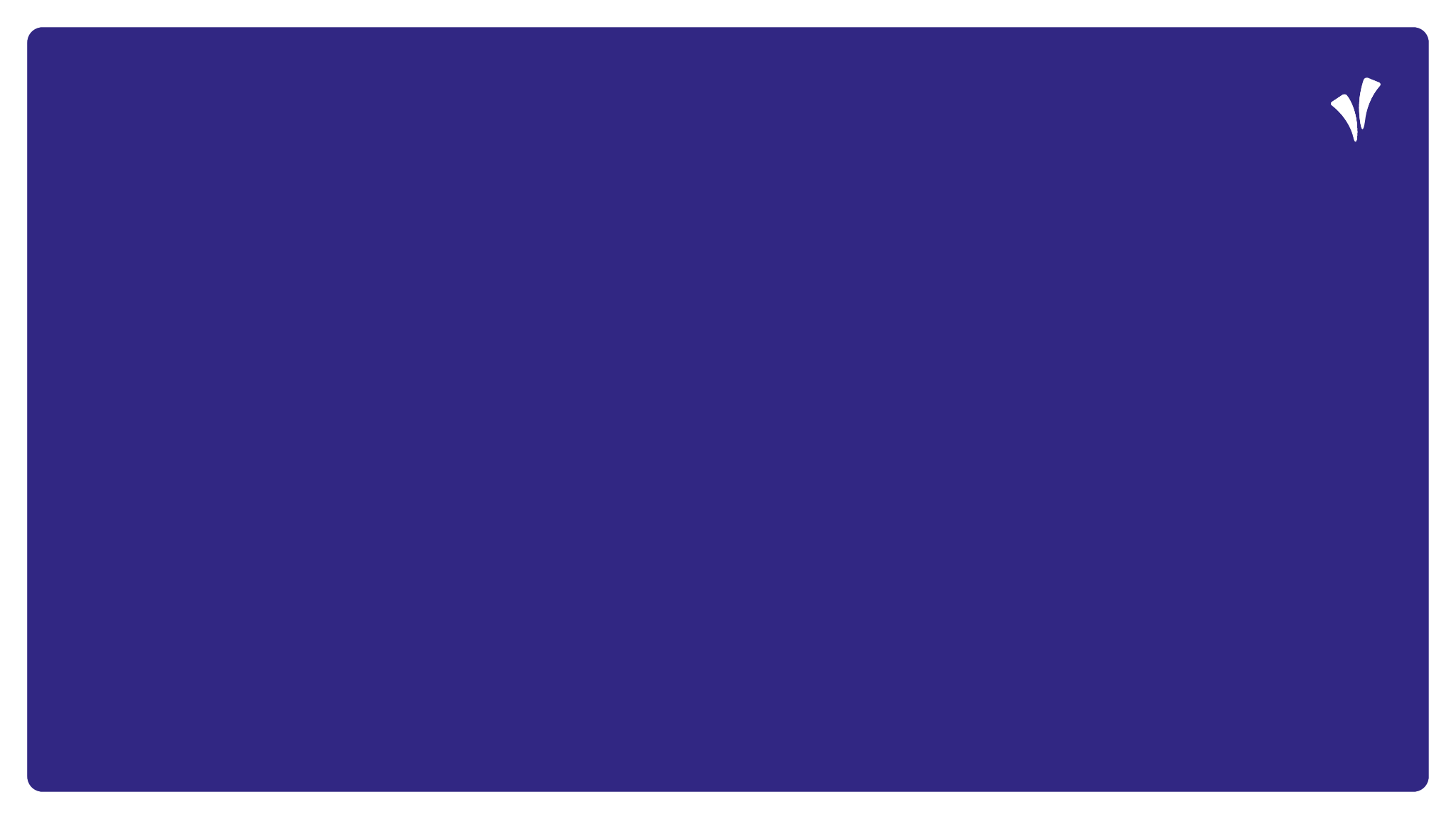 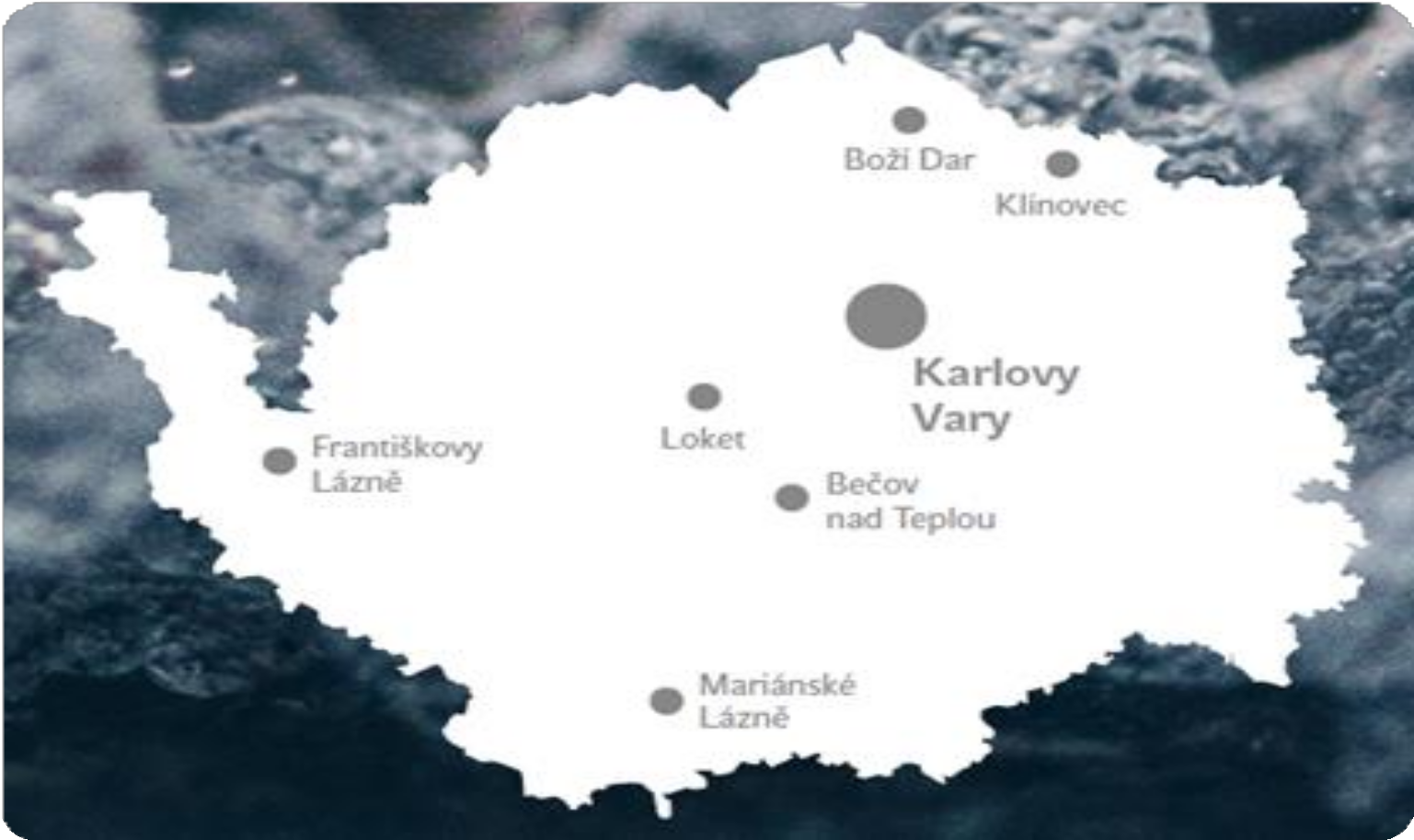 КАРЛОВАРСЬКИЙ КРАЙ
ласкаво просимо в регіон курортів і природних лікувальних вод
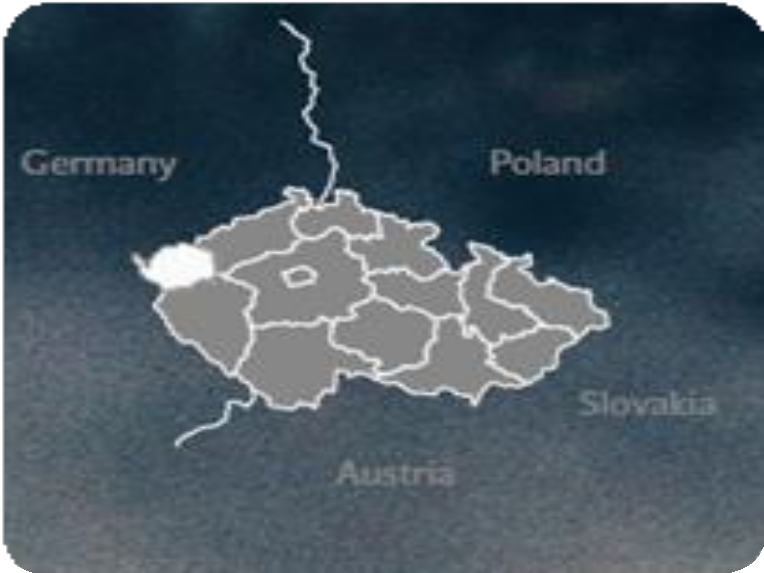 128 км
170 км
462 км
1555 км
Прага Дрезден Відень Київ
Карлові Вари
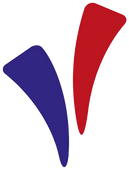 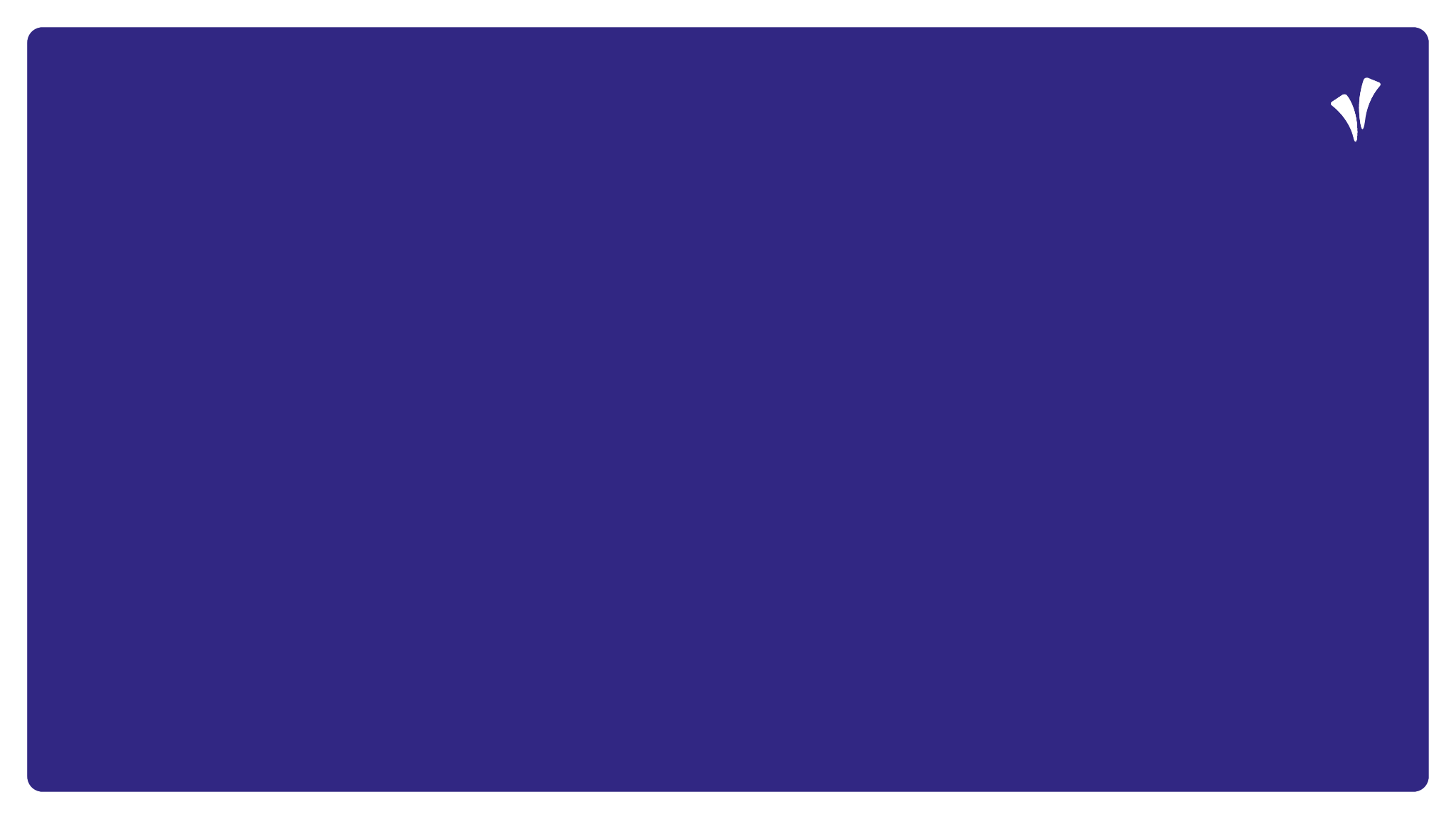 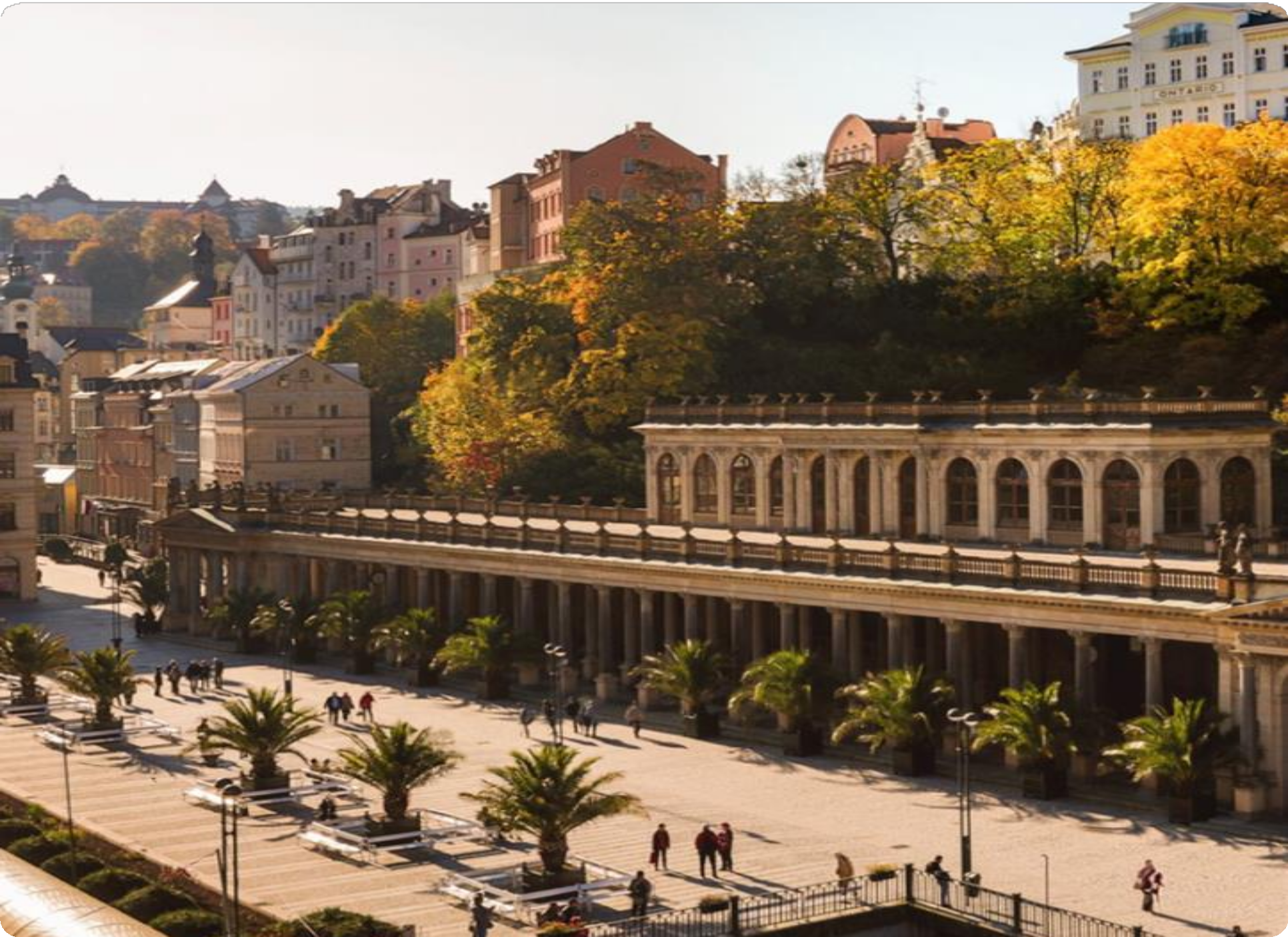 КАРЛОВАРСЬКИЙ КРАЙ
серце Європейського оздоровчого курорту
Об'єкти Всесвітньої спадщини ЮНЕСКО
Західна Богемія
спа-трикутник - великий спа-центр
культура видобутку корисних копалин
пейзаж Рудних гір
ідеальне туристичне місце для активного відпочинку
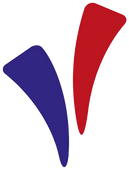 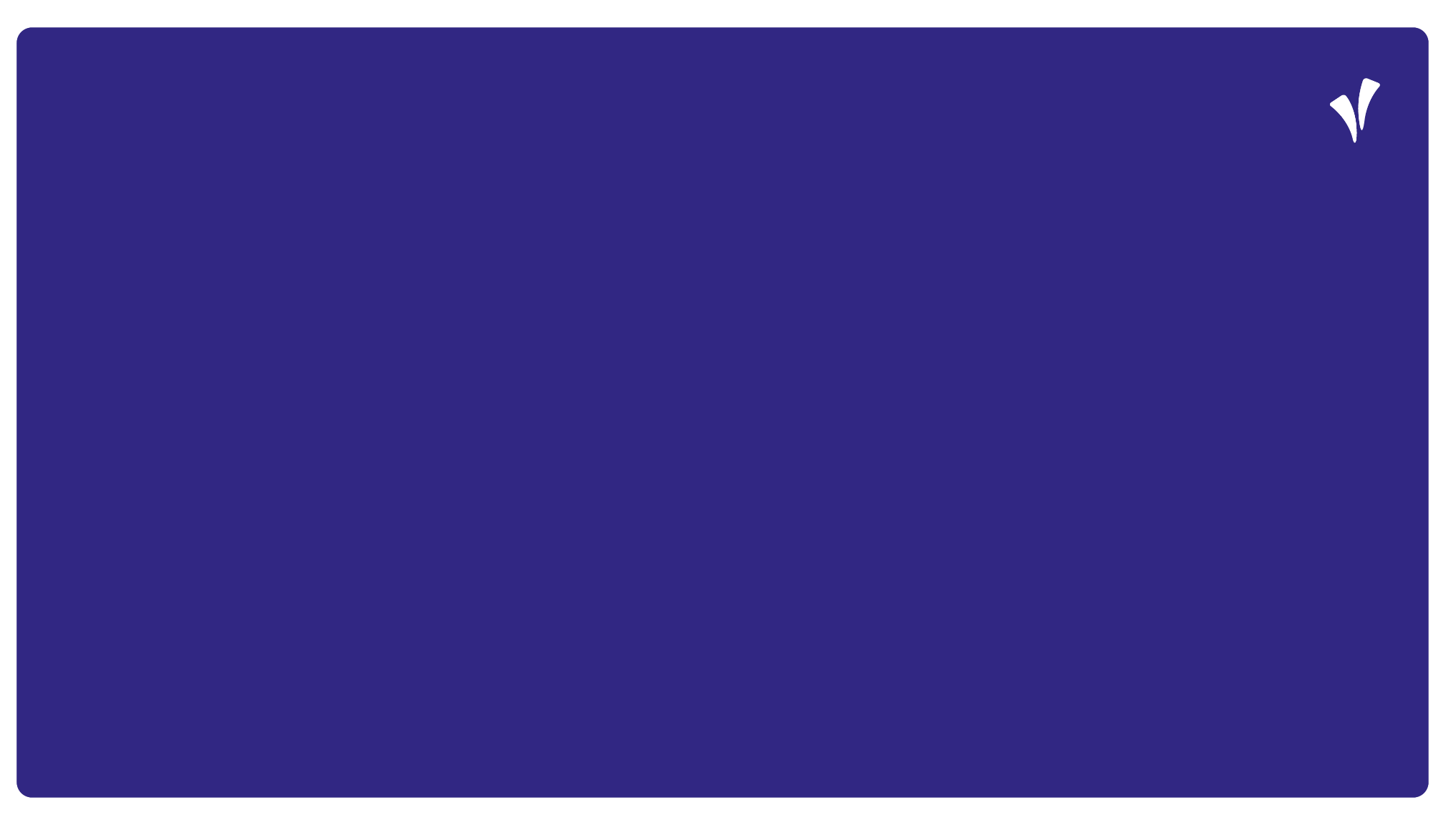 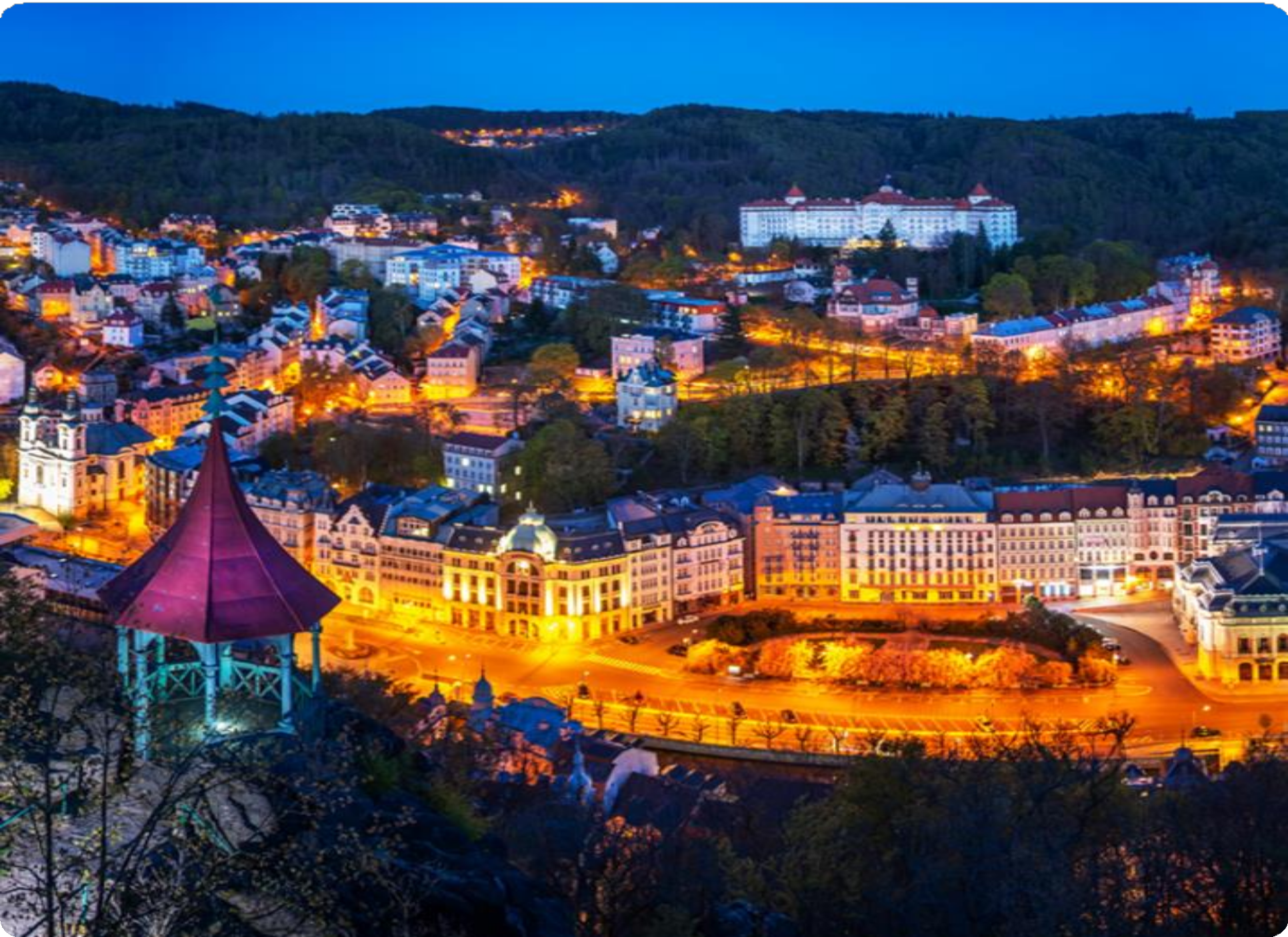 КАРЛОВІ ВАРИ
місто
Світова спадщина ЮНЕСКО
найбільше курортне місто в Чехії 	республіка з високою концентрацією населення природні термальні джерела
засновано в 1350 році чеським королем 	та римським імператором Карлом IV.
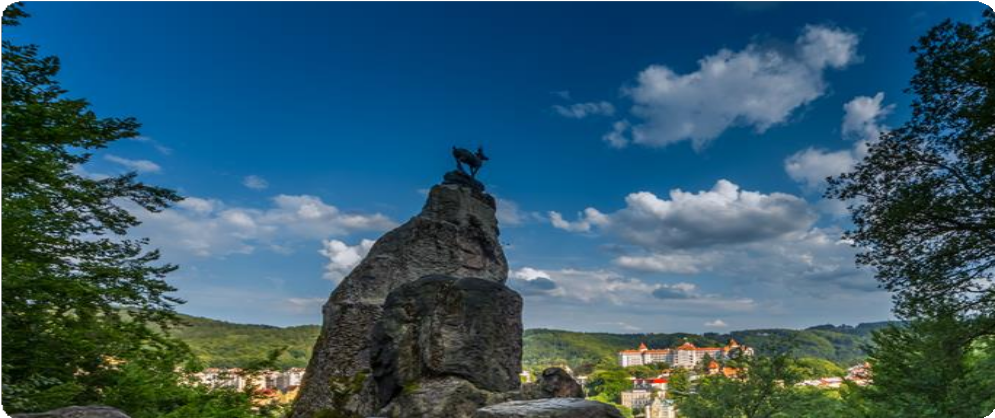 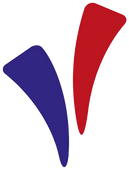 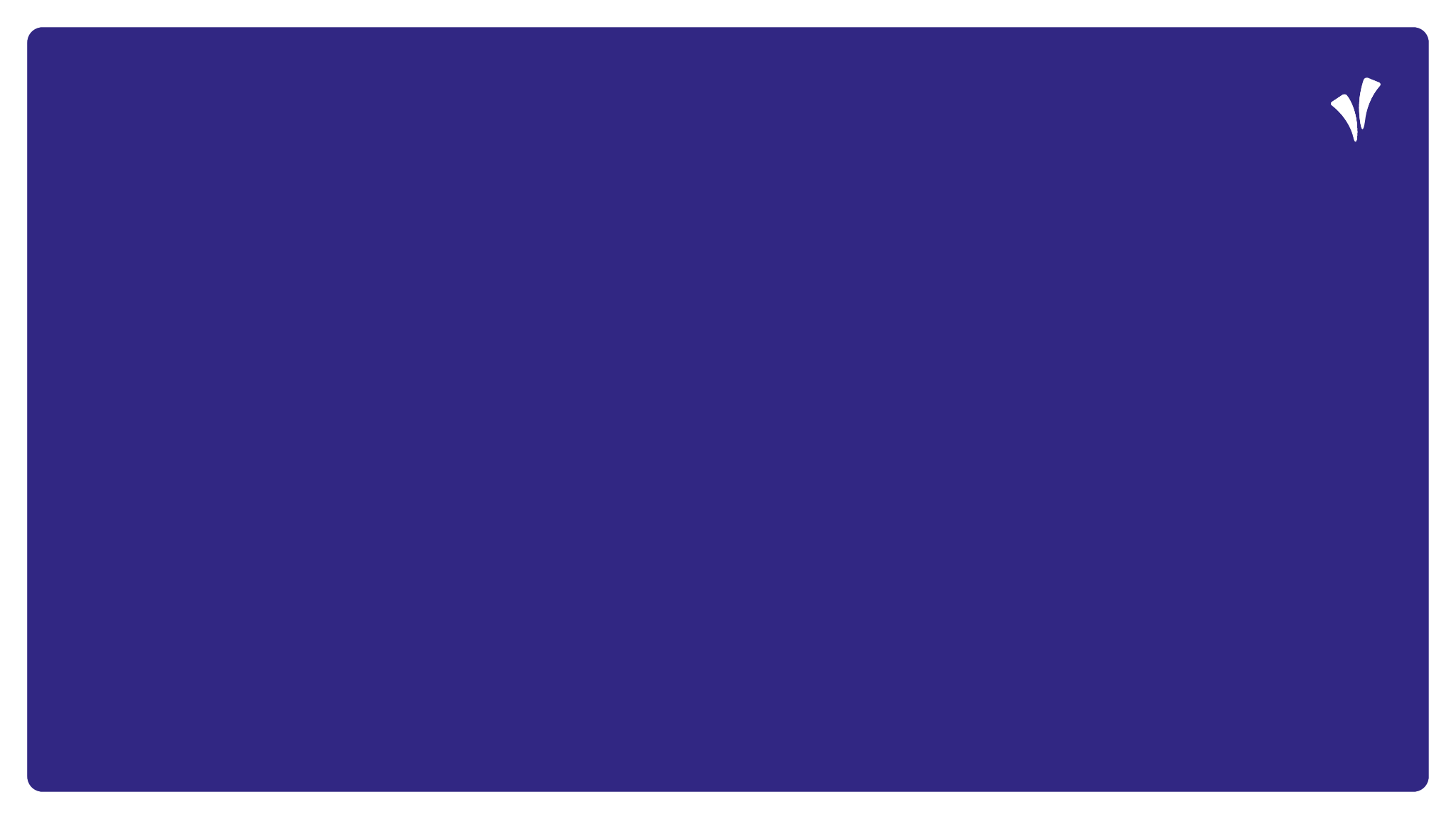 КАРЛОВІ ВАРИ
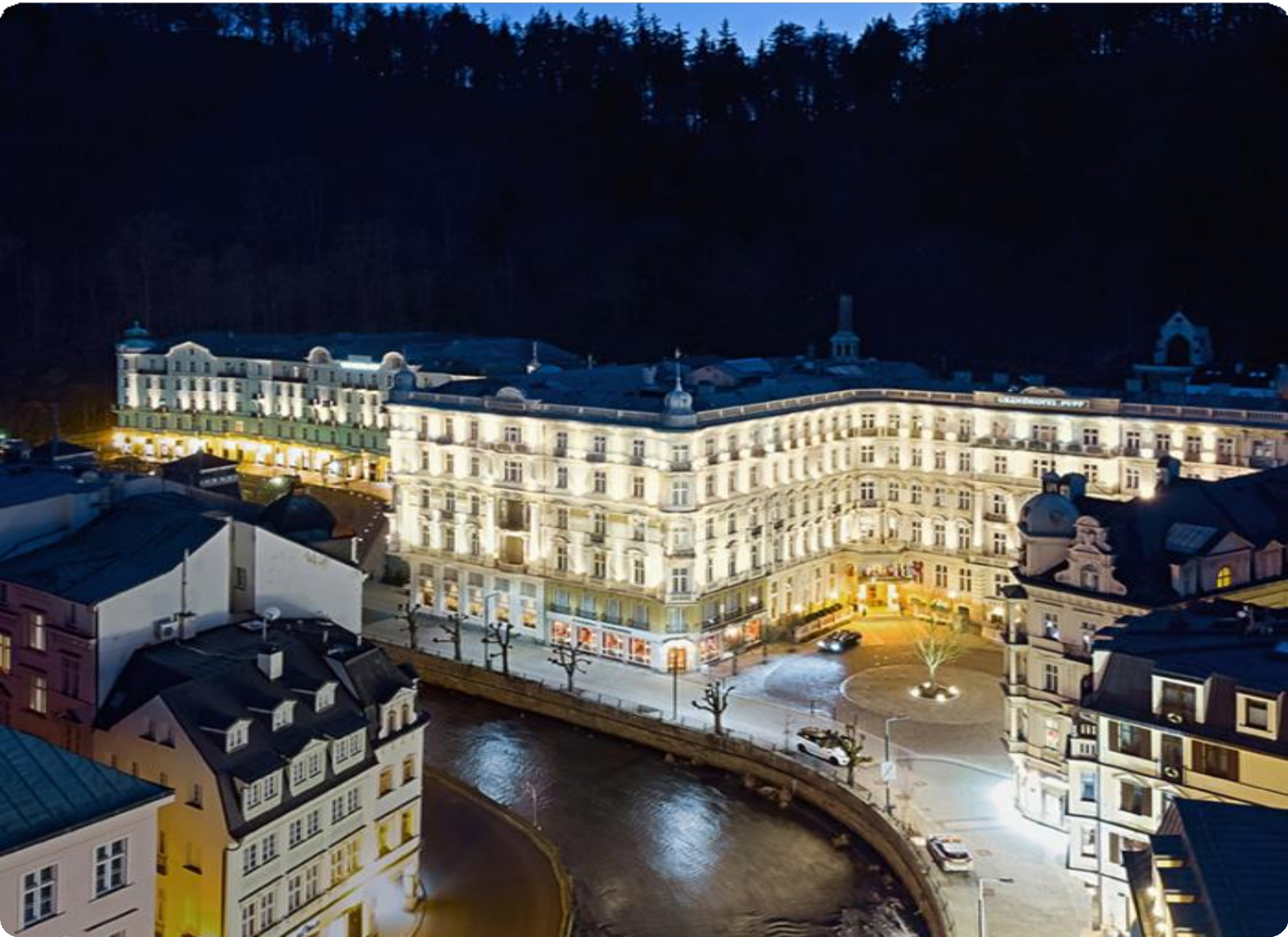 розміщення
п'ятизіркові готелі:
Spa Hotel Imperial
Carlsbad Plaza Medical Spa & Wellness Hotel
Hotel & Resort Savoy Westend
Luxury Spa Hotel Olympic Palace
Retro Riverside Wellness Resort
Grandhotel PUPP
заснований в 1701
Casino Royal
Остання відпустка (Last Holiday)
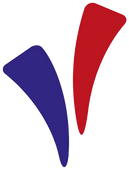 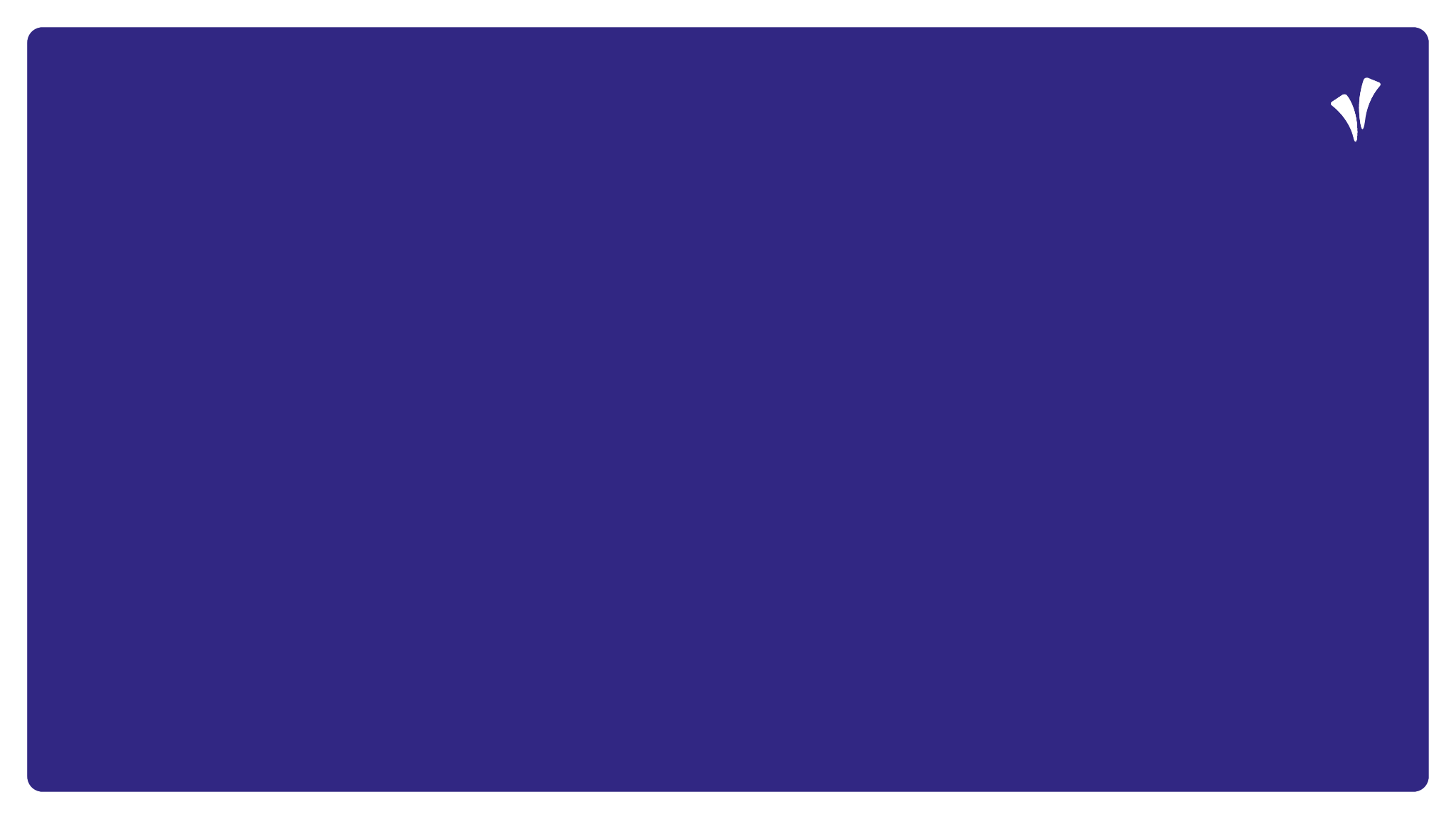 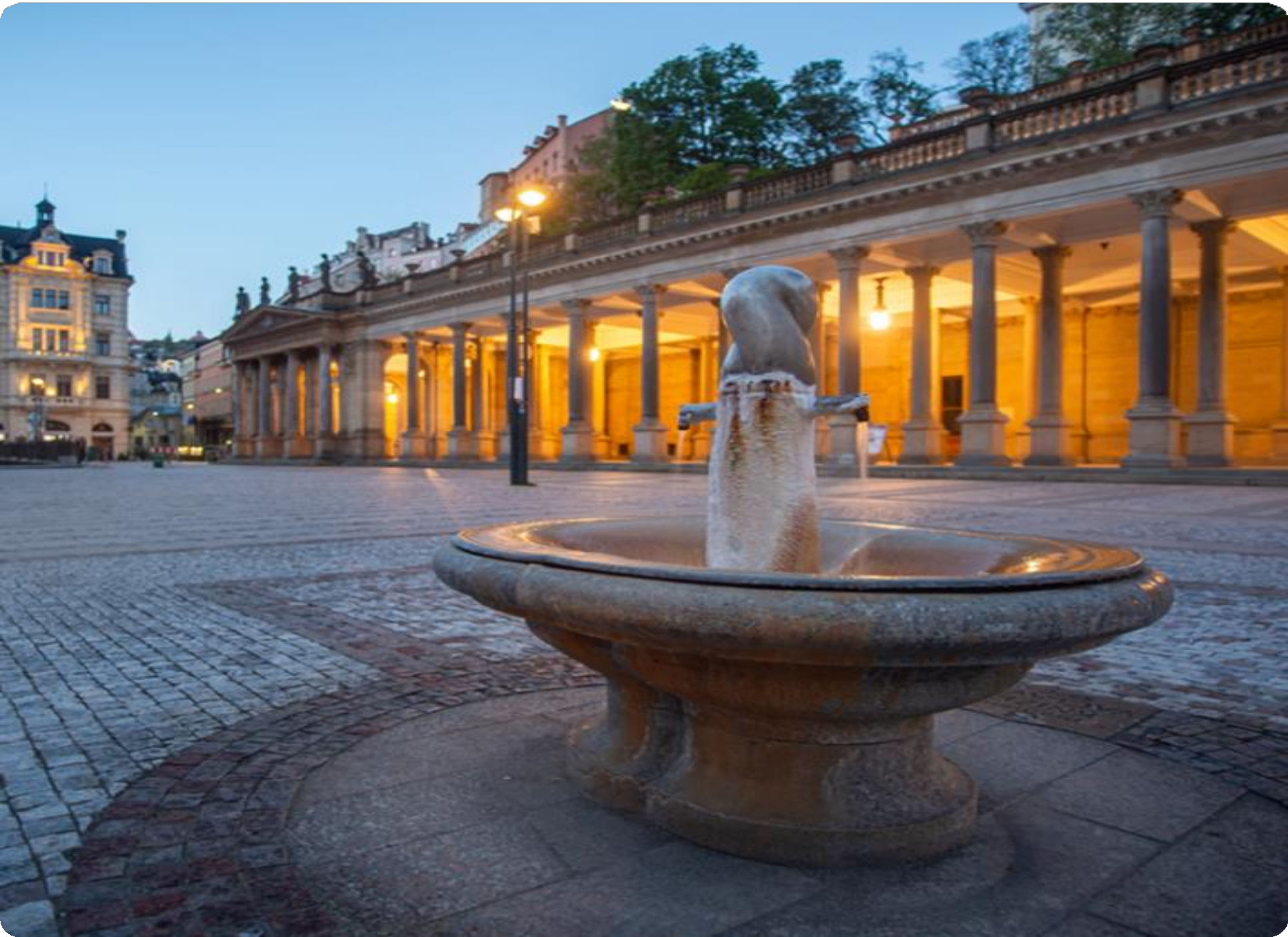 КАРЛОВІ ВАРИ
колонади та джерела
5 спа-колонад
15 термальних мінеральних джерел
Температура 73,4 °C
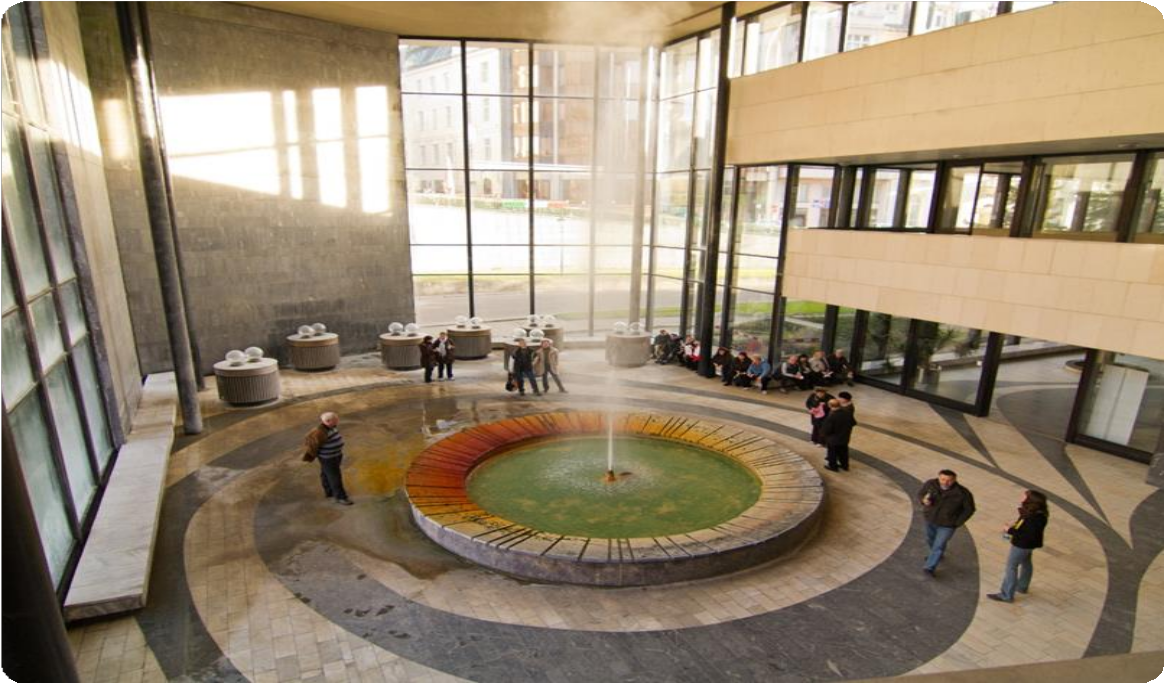 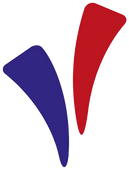 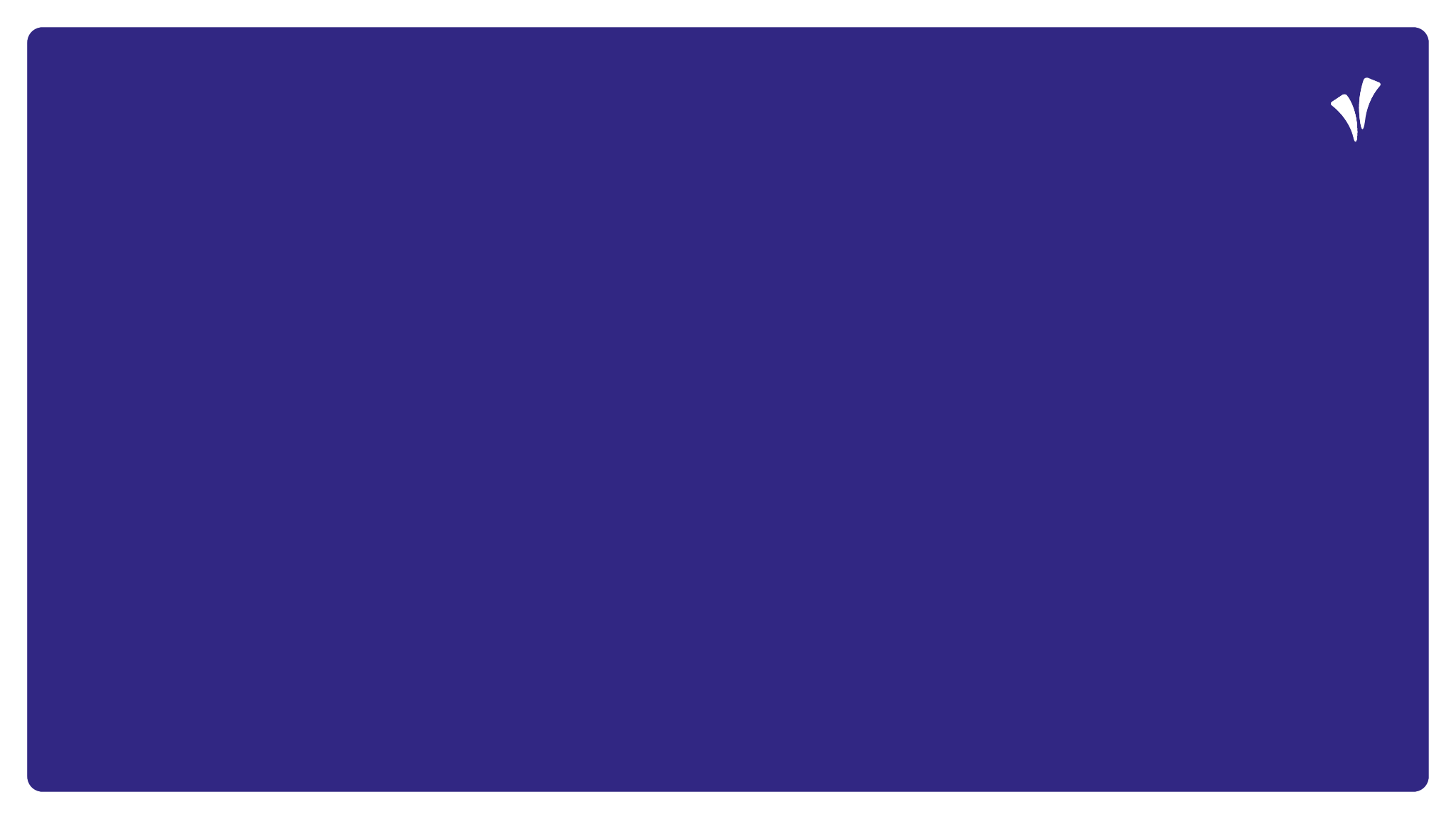 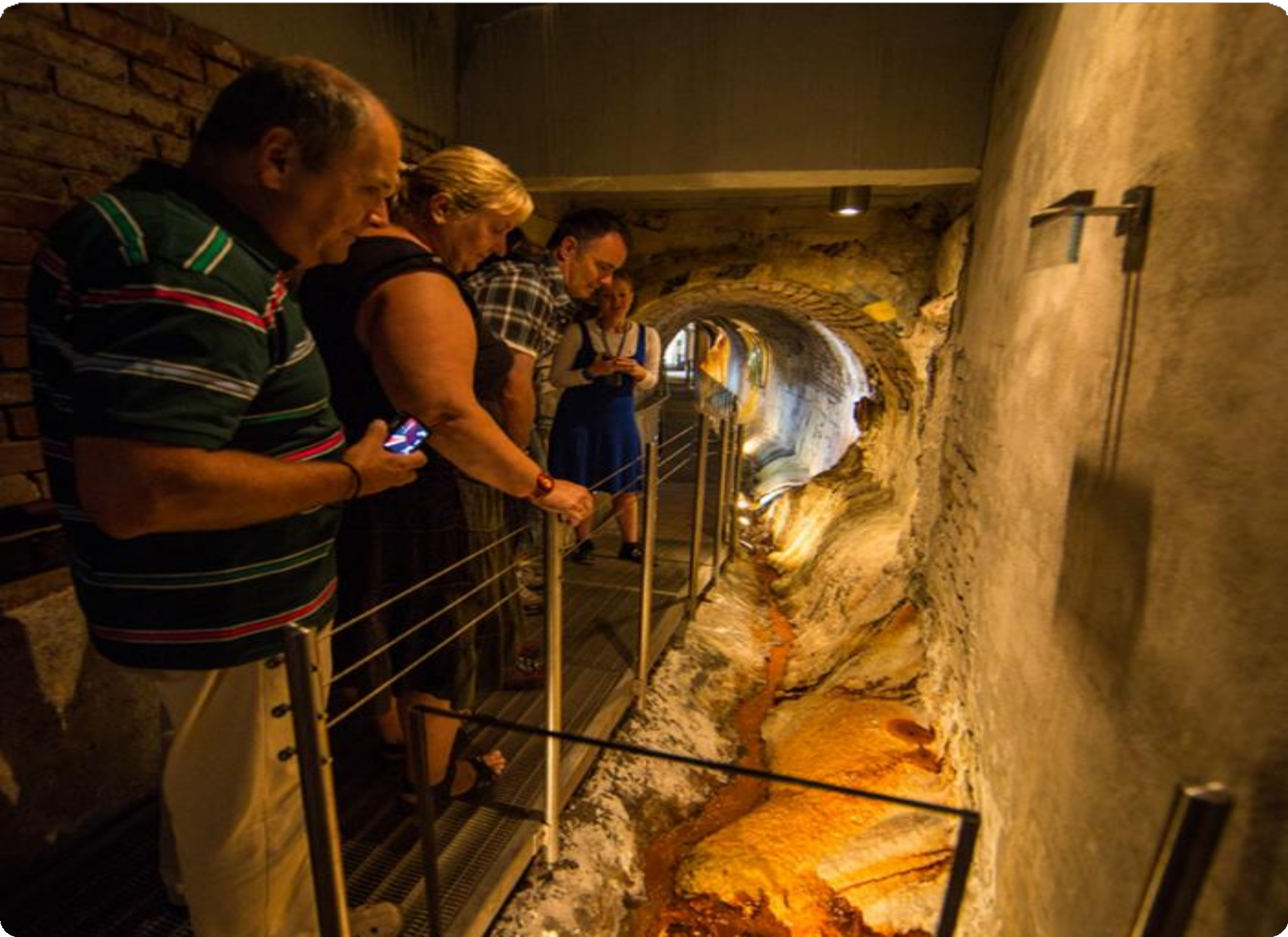 КАРЛОВІ ВАРИ
колонада з підземних гарячих джерел
Звідки береться термальна вода?
традиційні сувеніри
години роботи: з травня по жовтень - вівторок - неділя 10:30 - 17:00
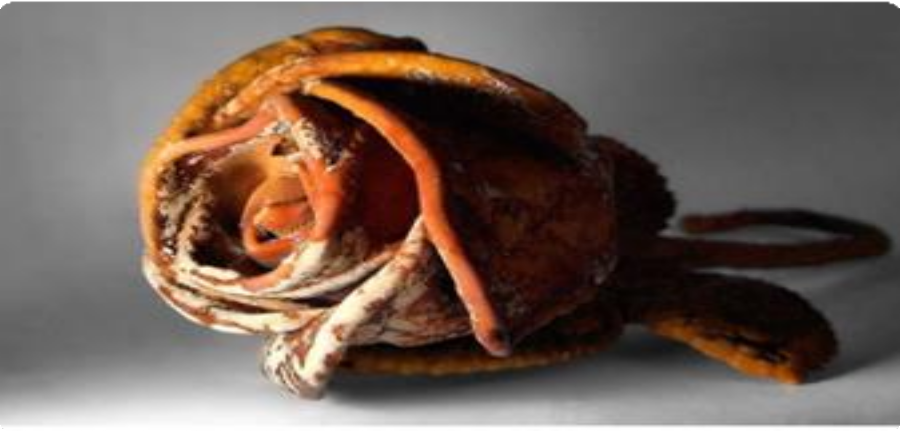 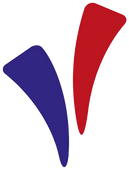 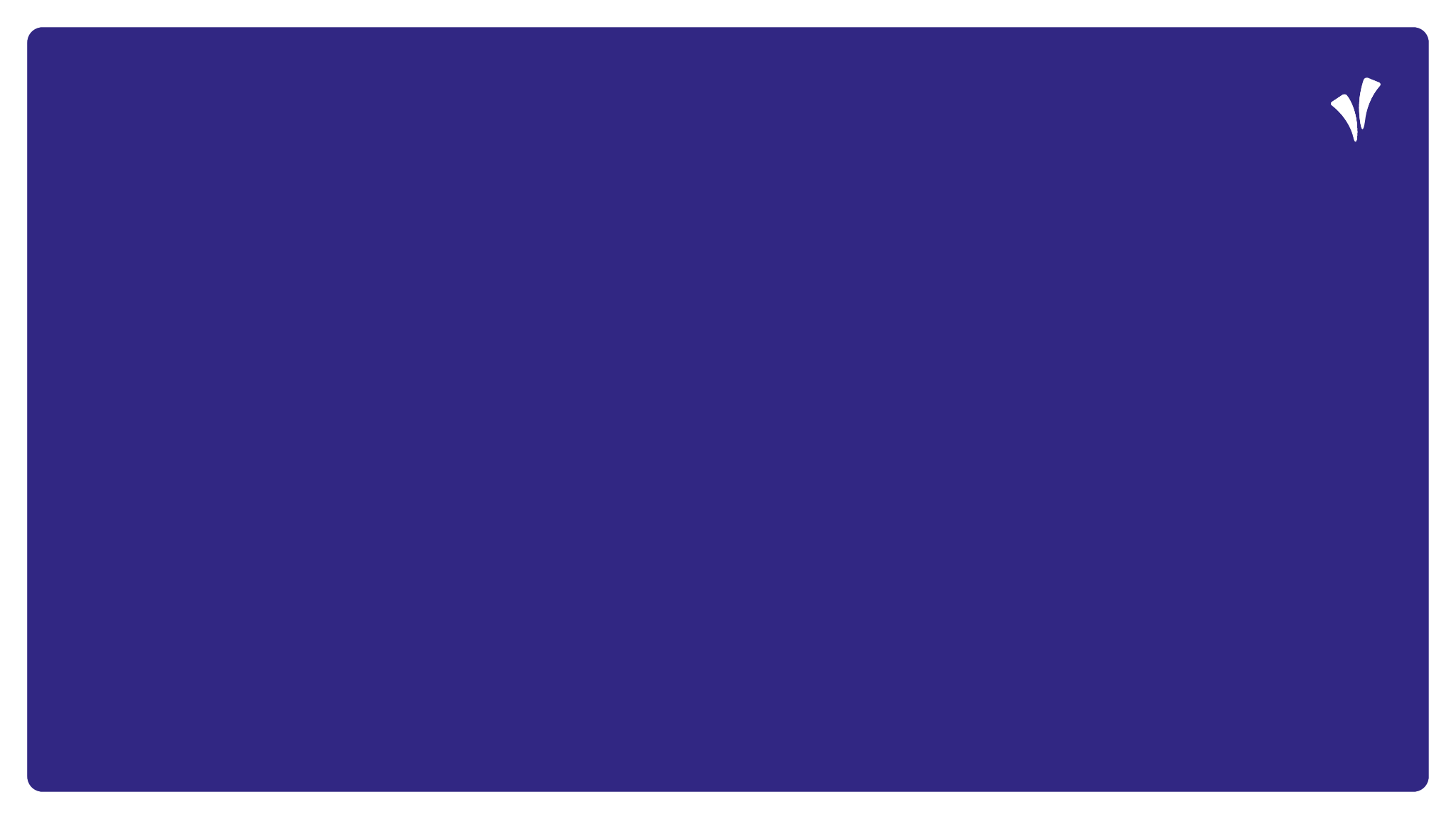 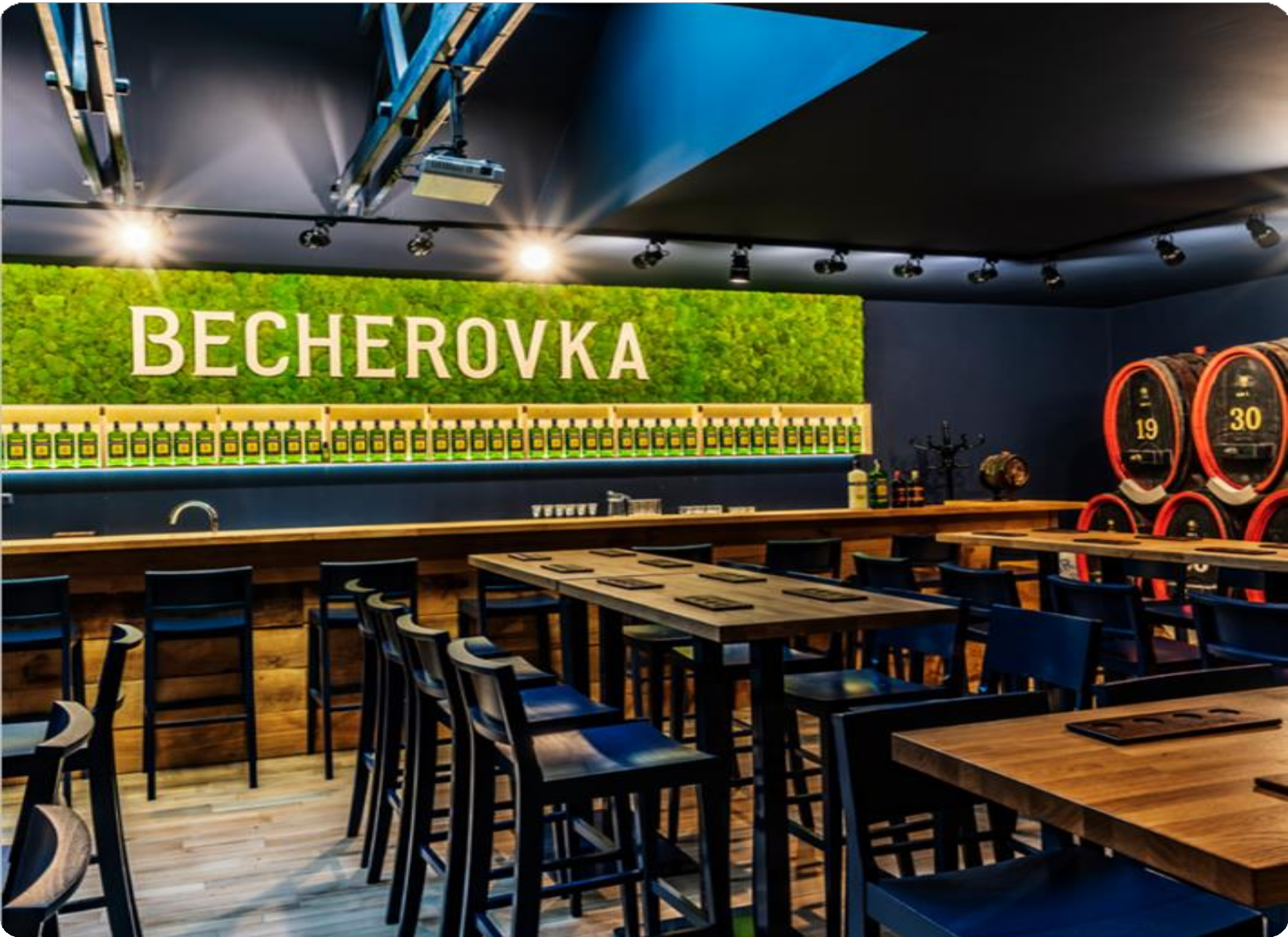 КАРЛОВІ ВАРИ
Музей Яна Бехера
історія, виробництво та дегустація відомого трав'яного лікеру
інтерактивна експозиція

години роботи: 	вівторок - неділя 	9:00 - 17:00
www.becherovka.com
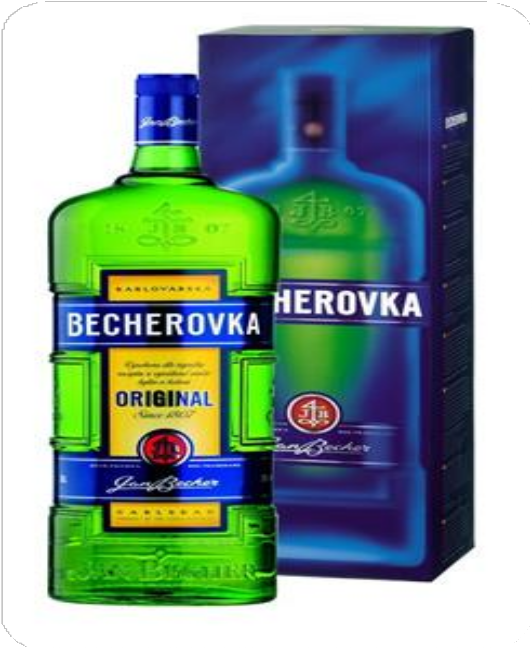 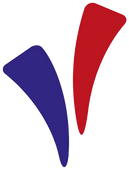 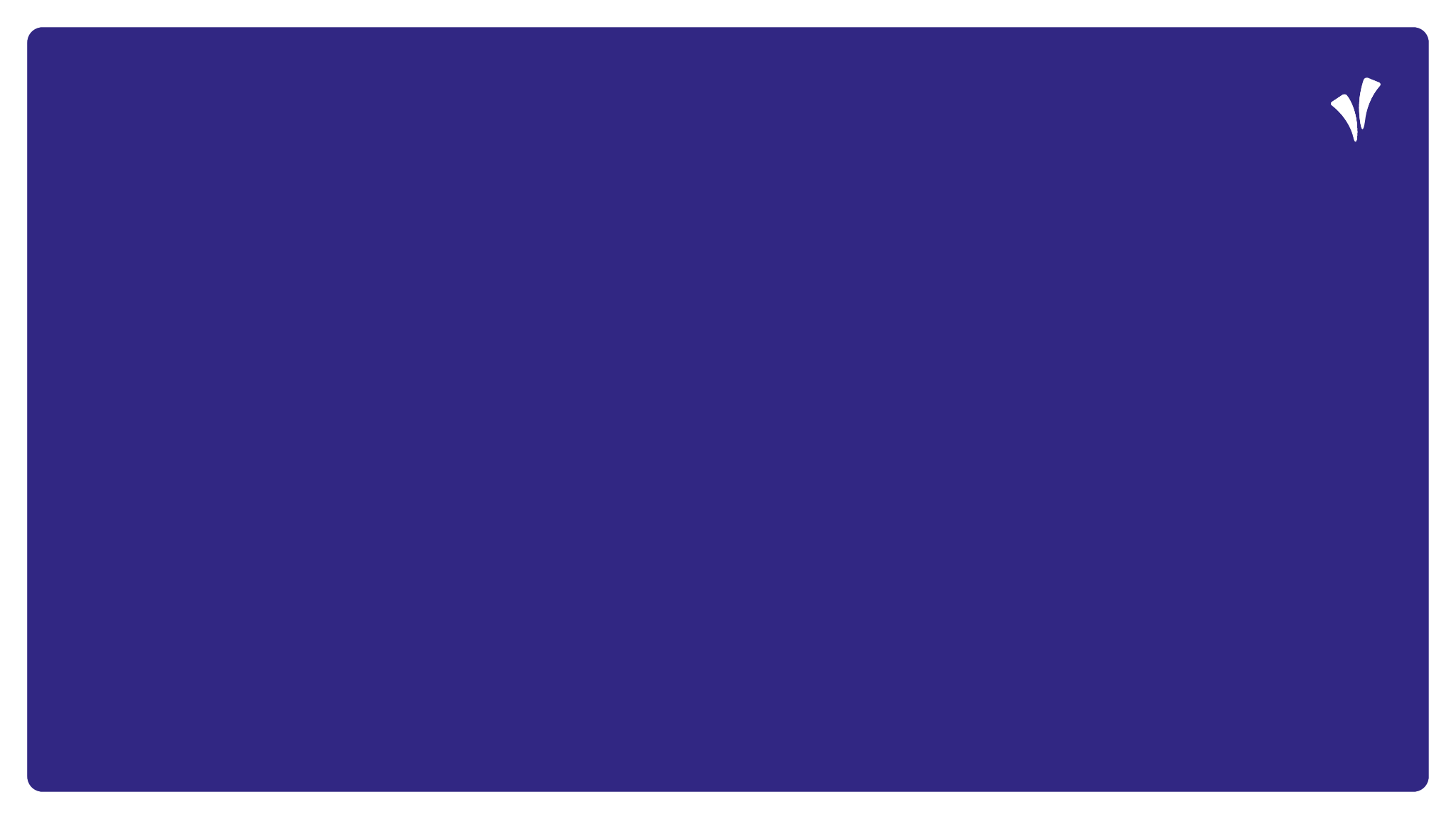 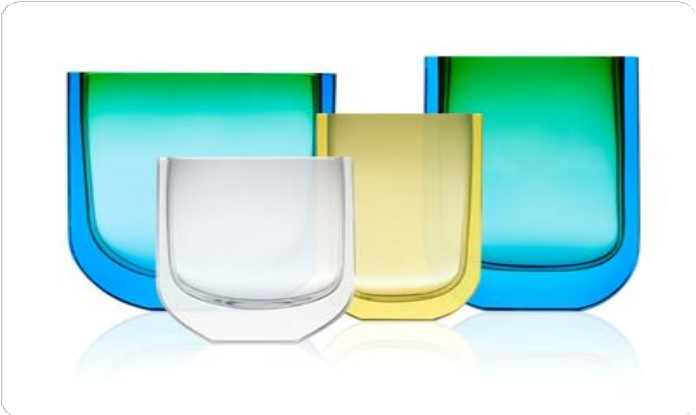 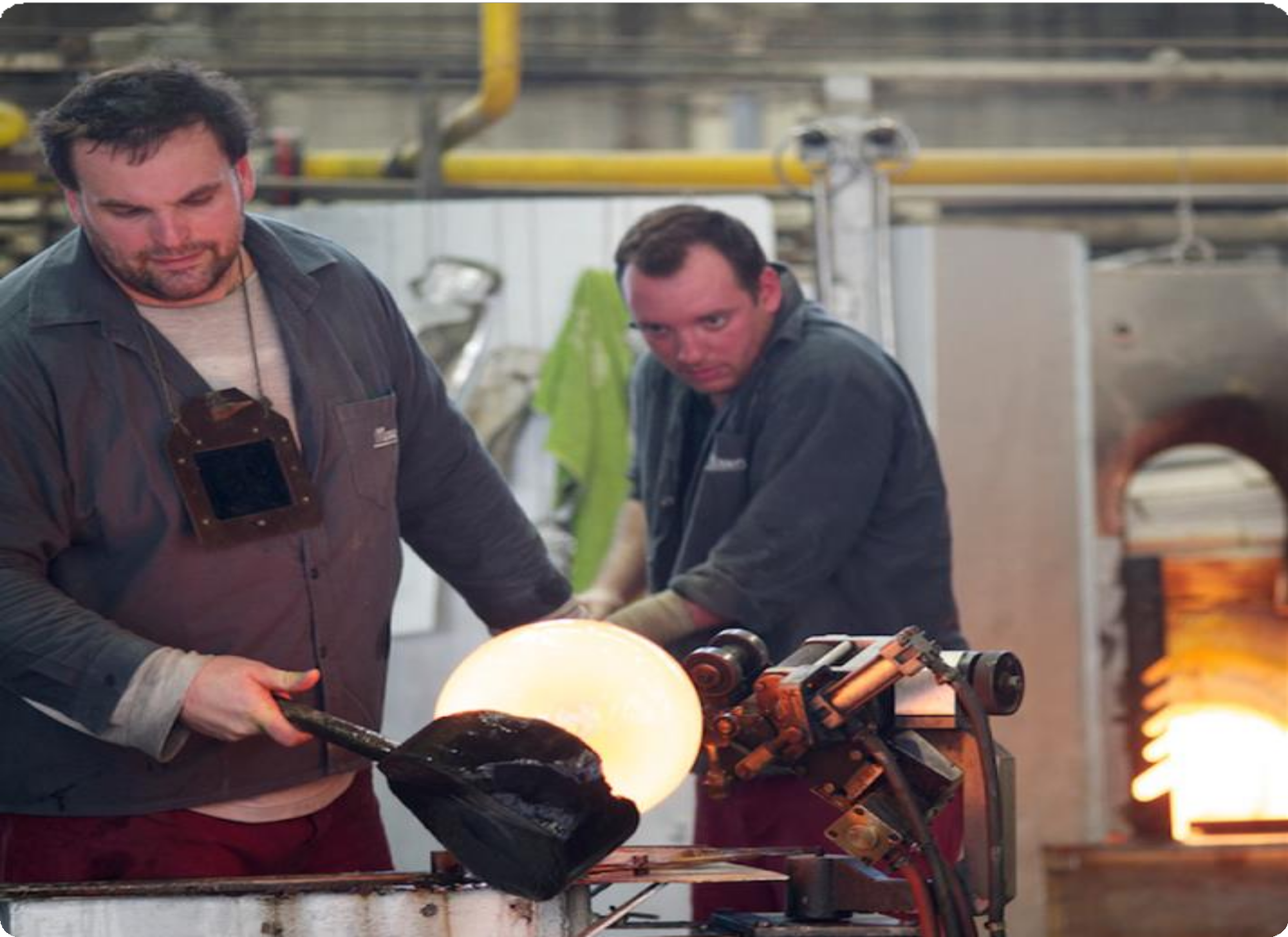 КАРЛОВІ ВАРИ
Центр відвідувачів Мозера
екскурсія: склороби за роботою, історія ремесла, ексклюзивні твори мистецтва в музеї та галереї
години роботи: 	понеділок - п'ятниця 	9:00 - 14:00
www.moser.com
Скляний завод Moser - постачальник Міжнародного кінофестивалю в Карлових Варах
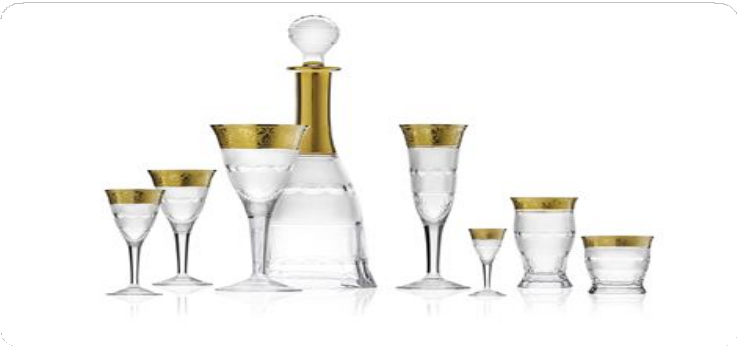 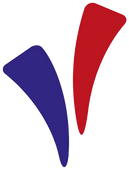 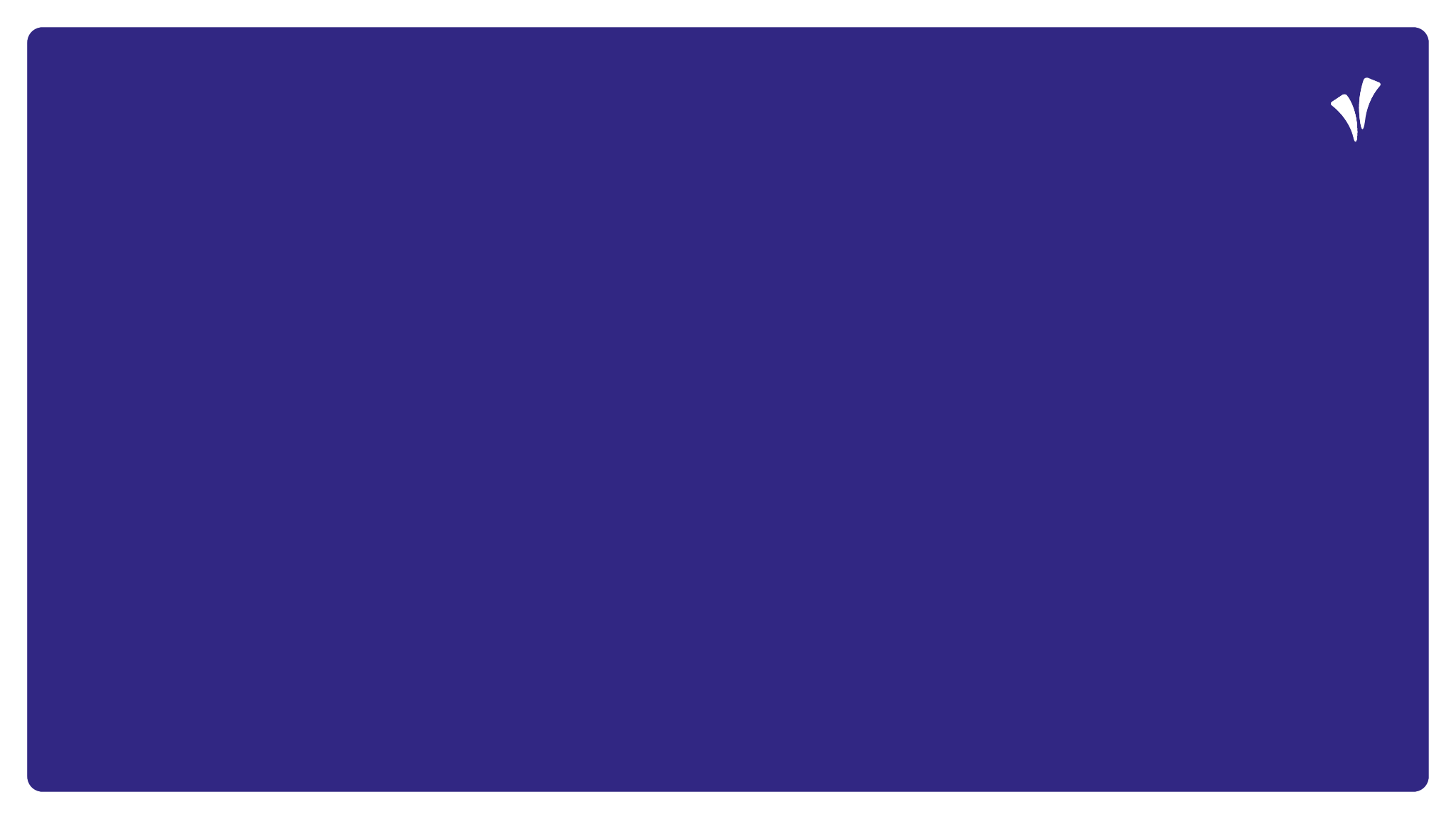 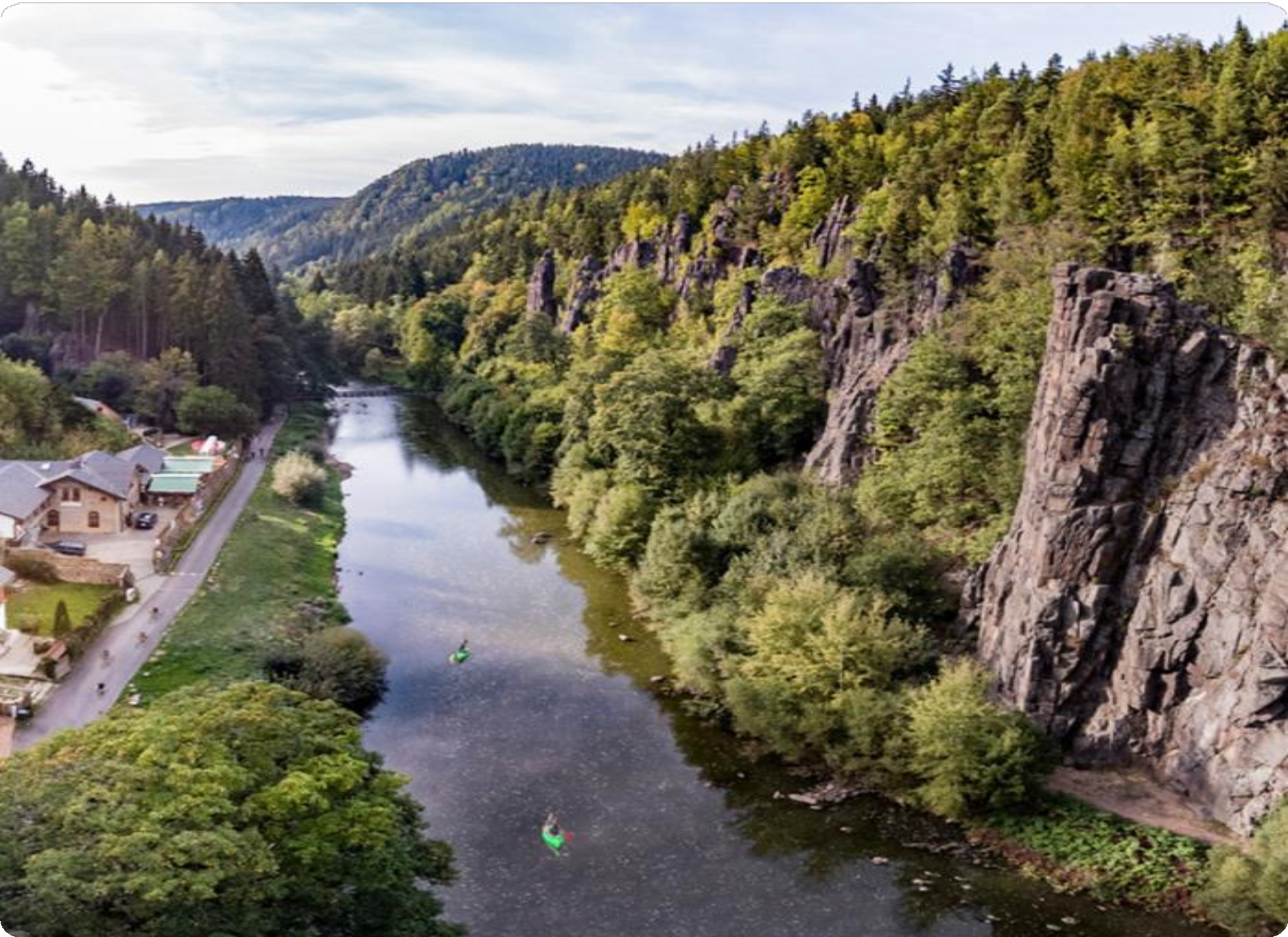 СВАТОШСЬКІ СКЕЛІ
національний пам'ятник природи
популярне туристичне місце
стежка довжиною 10 км
з Карлових Вар до Локет
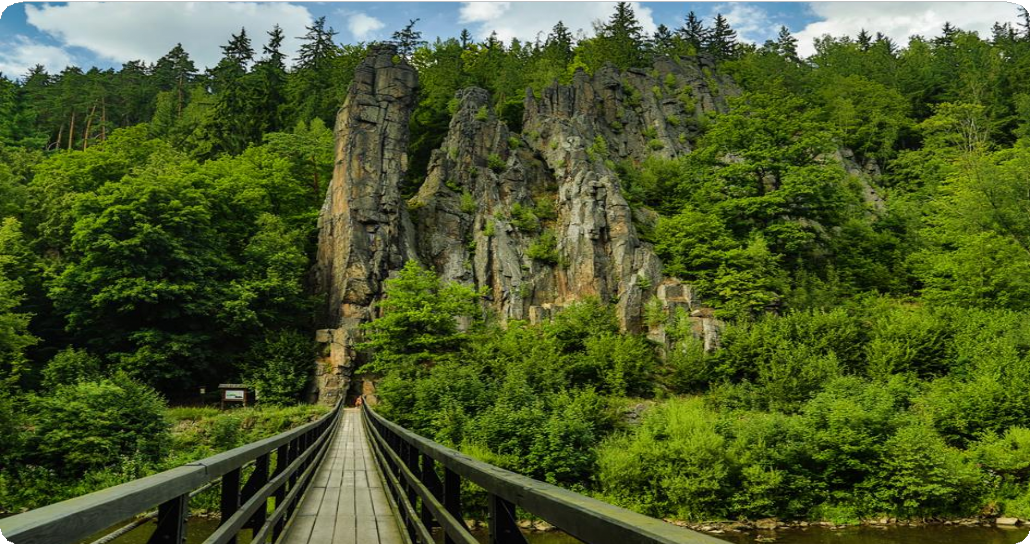 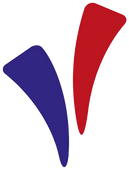 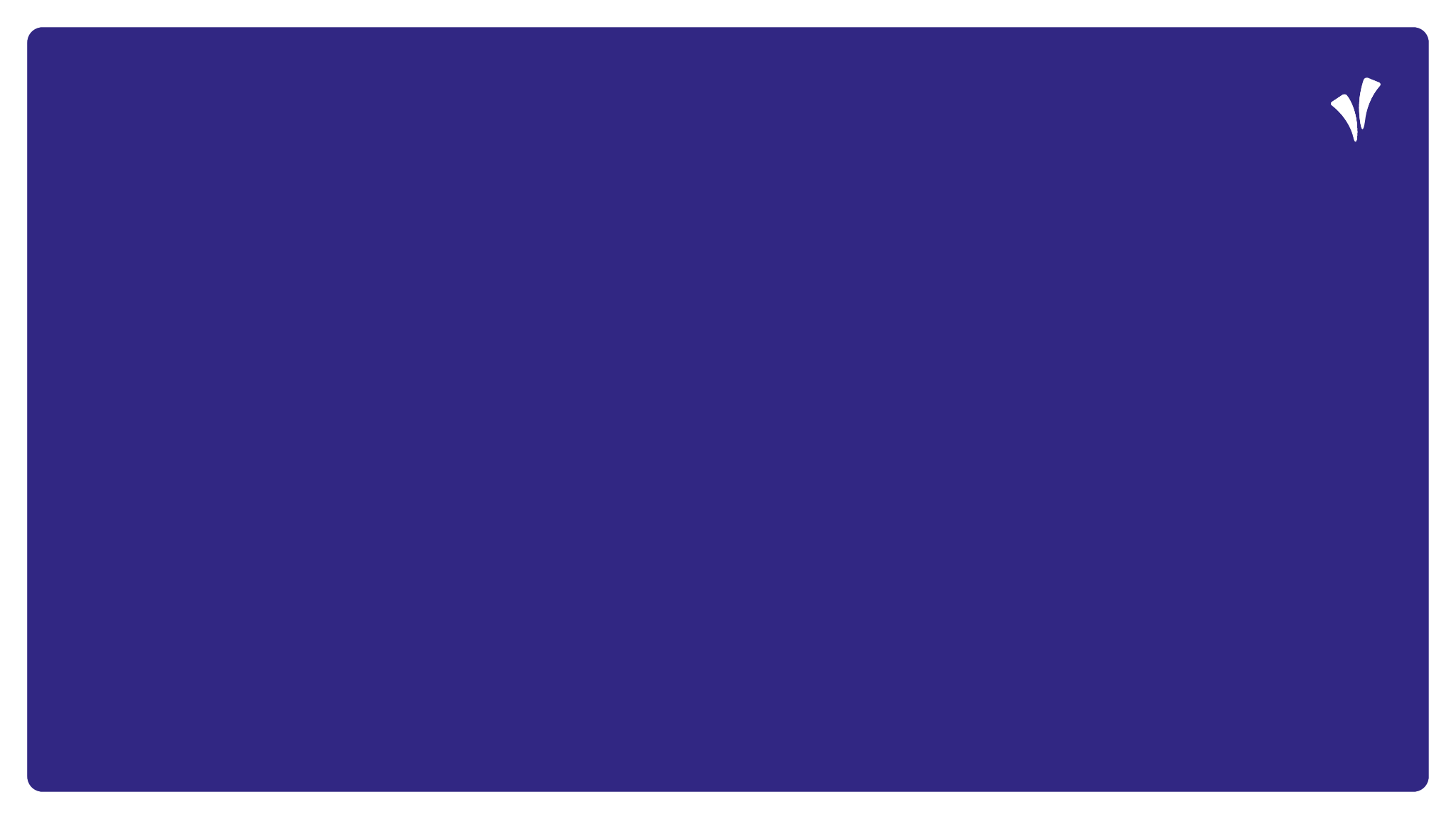 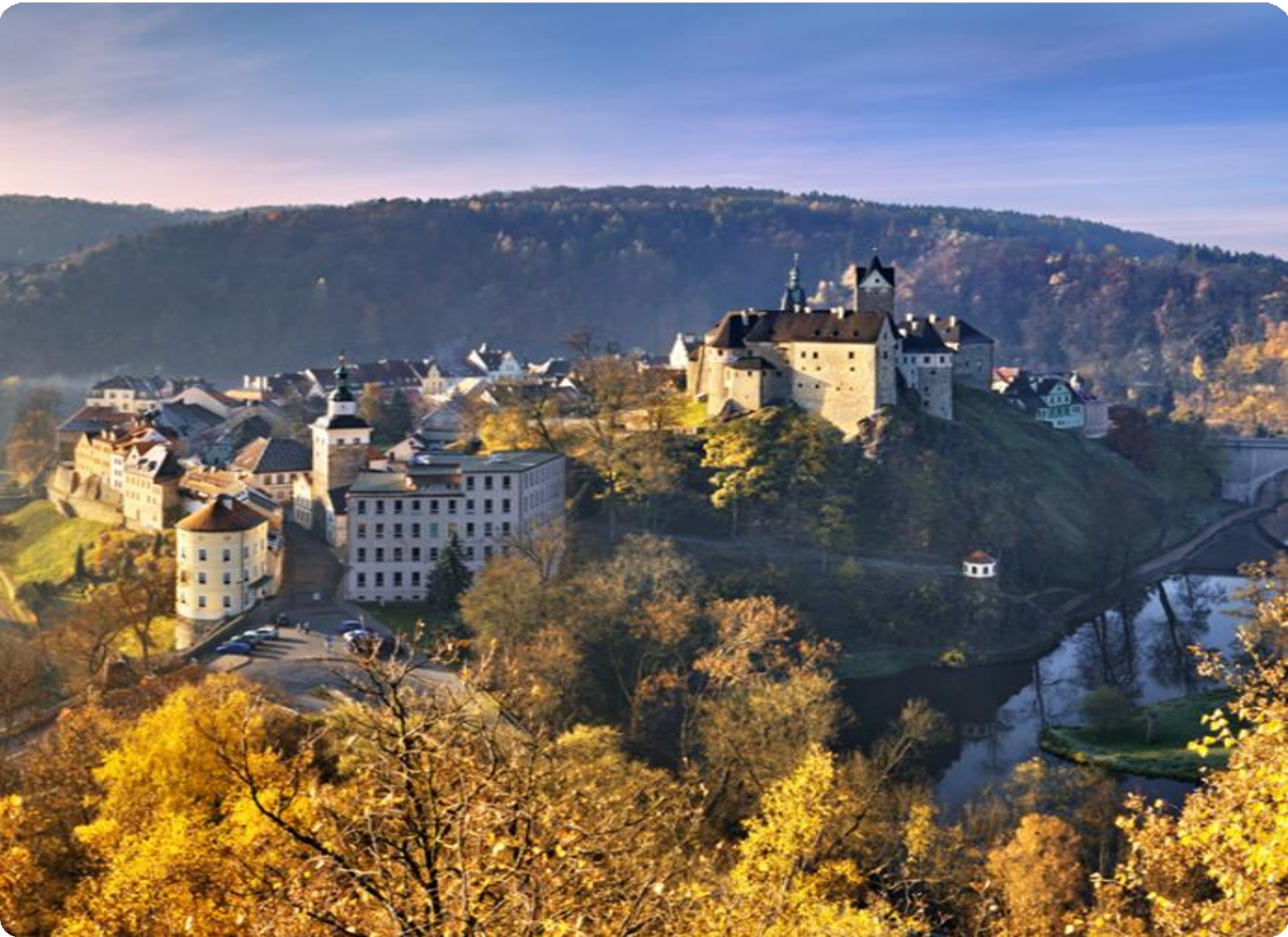 ЗАМОК ЛОКЕТ
готичний замок 12 ст
одна з найбільш відвідуваних історичних пам'яток
Йоганн Вольфганг Ґете відзначив 
у Локті своє 74-річчя
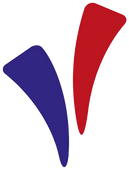 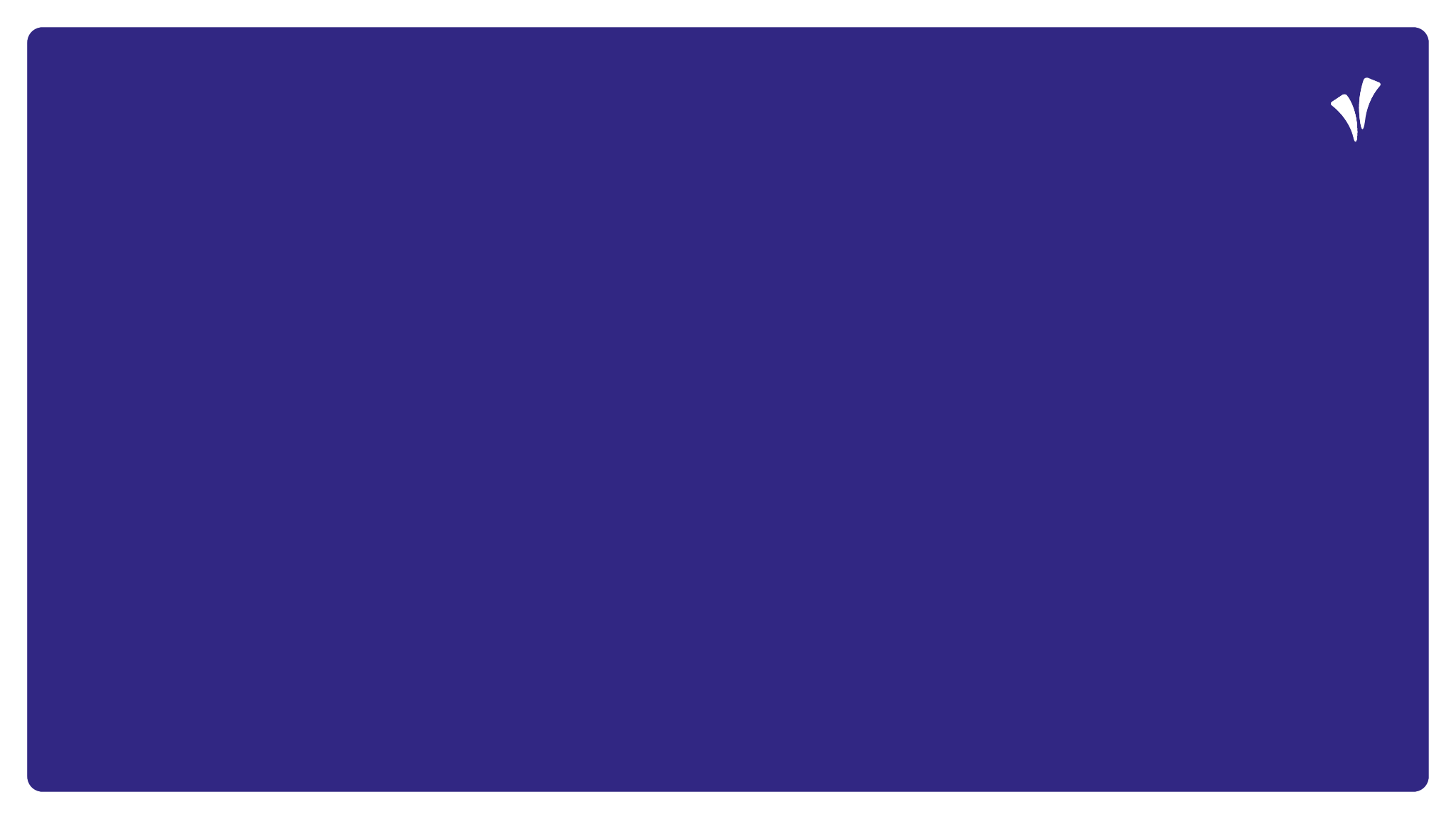 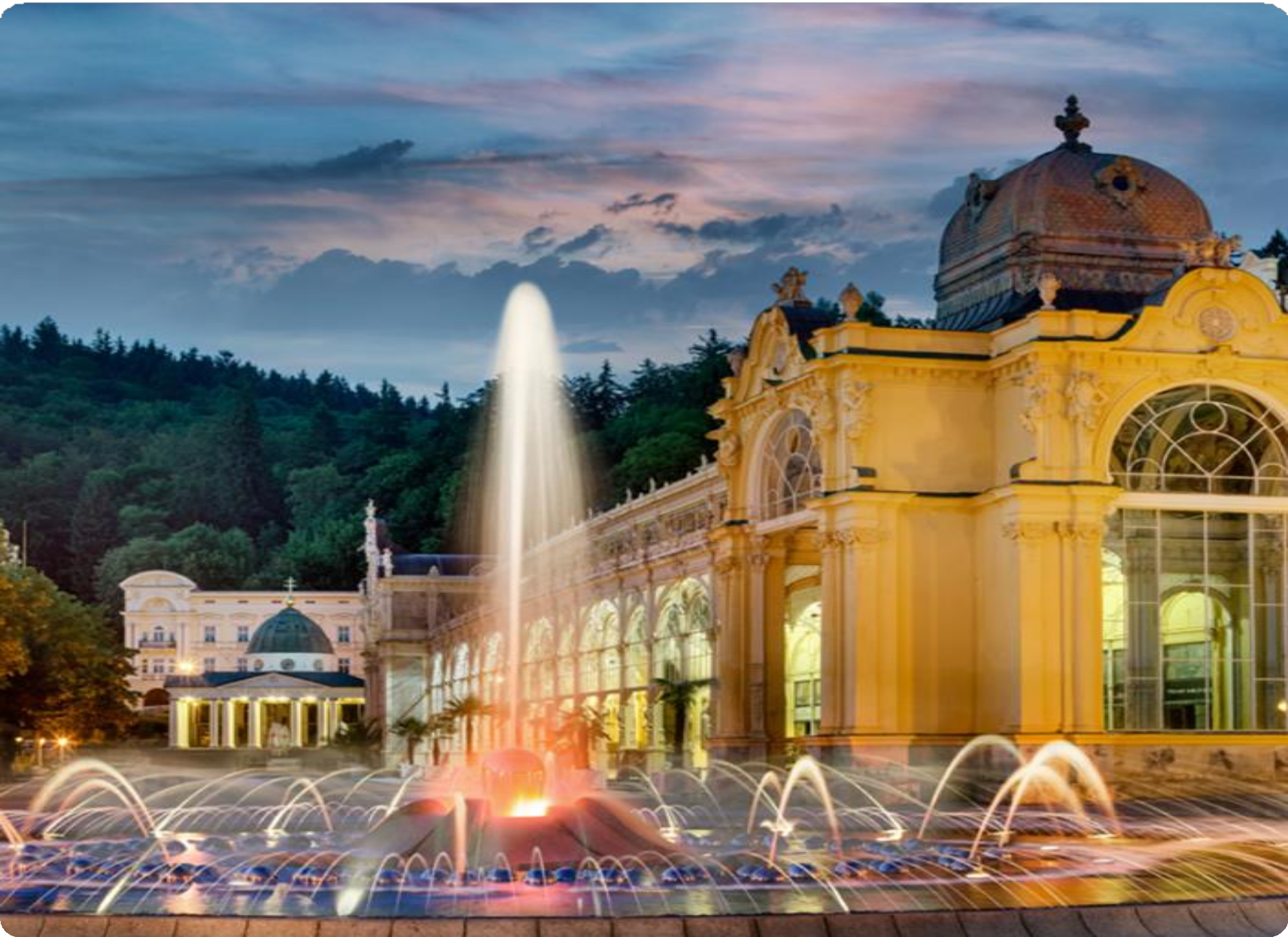 МАРІАНСЬКІ ЛАЗНІ
Об'єкт Всесвітньої спадщини ЮНЕСКО
200-річна історія курорту
головна колонада
Співучий фонтан
40 холодних мінеральних джерел
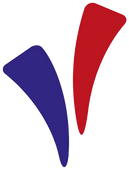 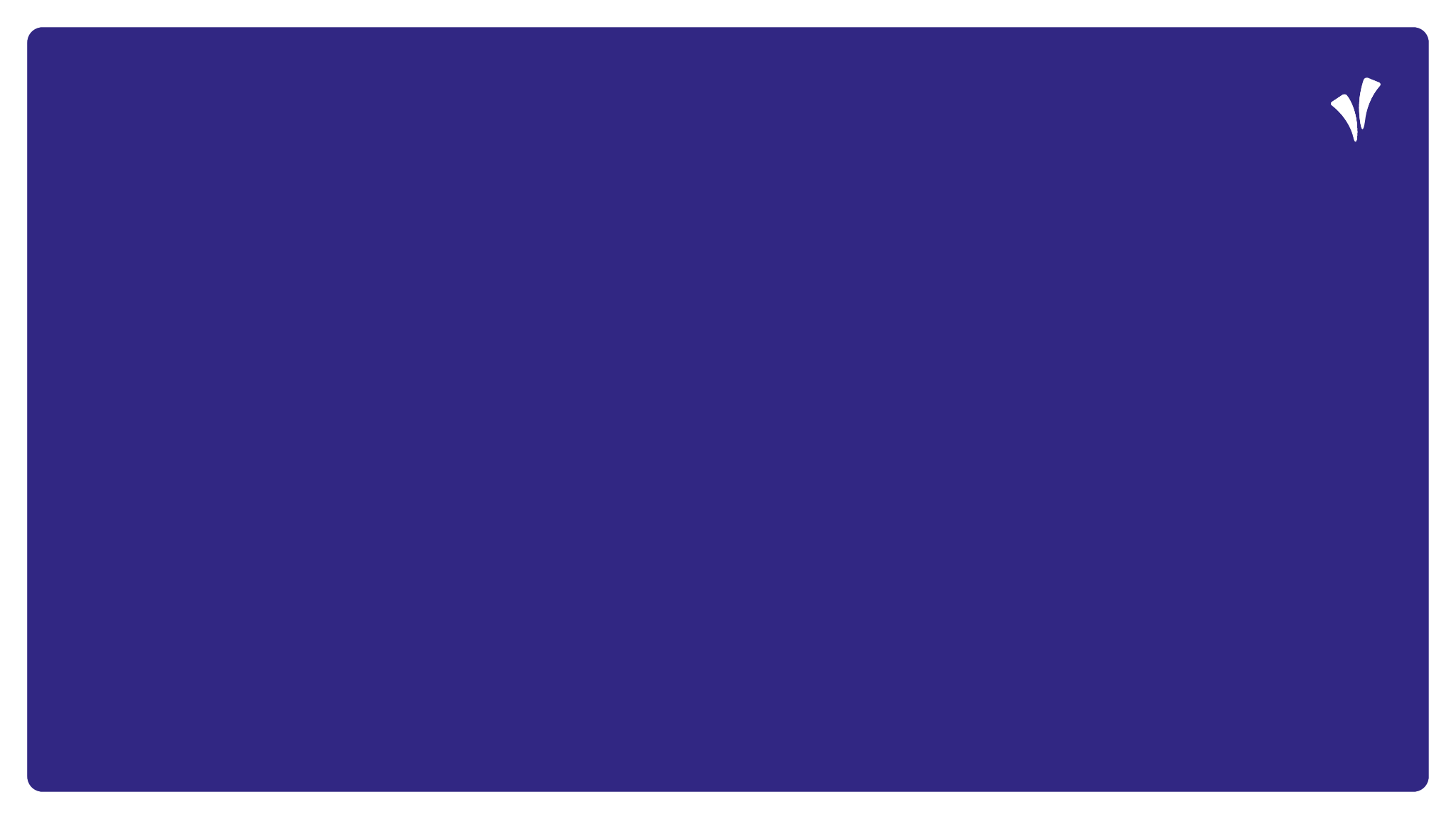 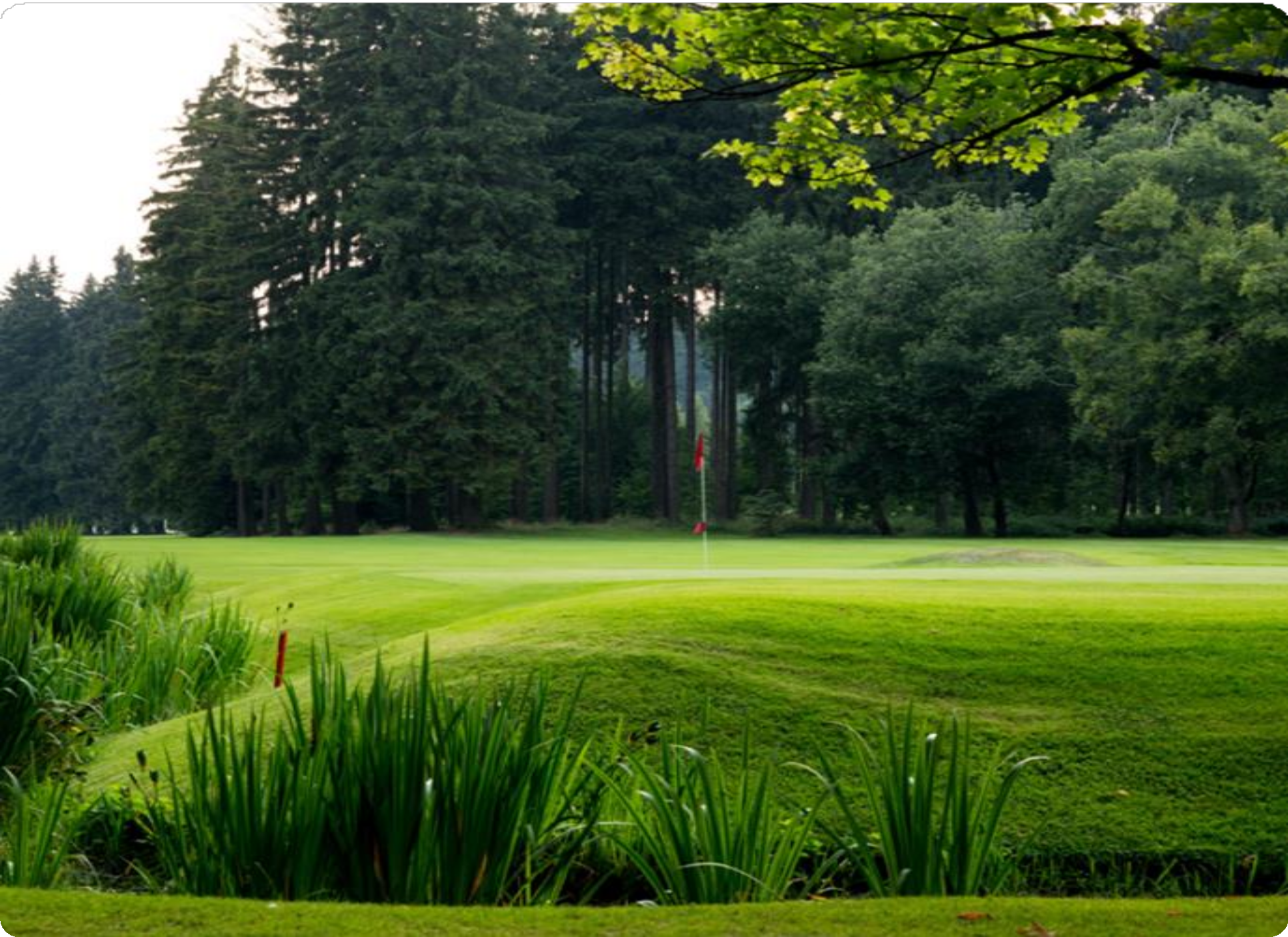 МАРІАНСЬКІ ЛАЗНІ
Royal Golf Club
колиска чеського гольфу
поле для гольфу, відкрите королем
Едвардом VII в 1905
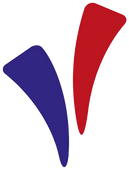 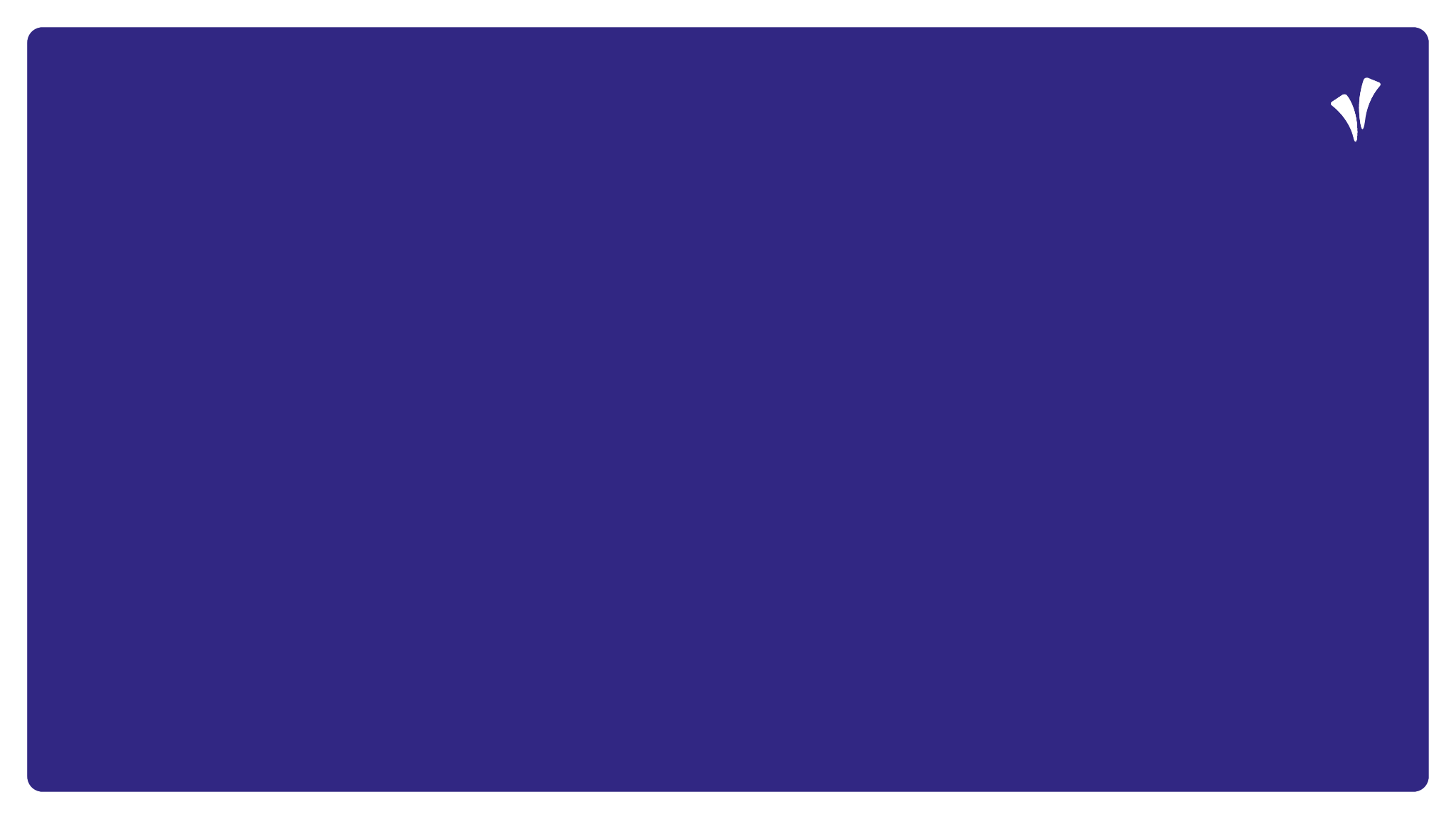 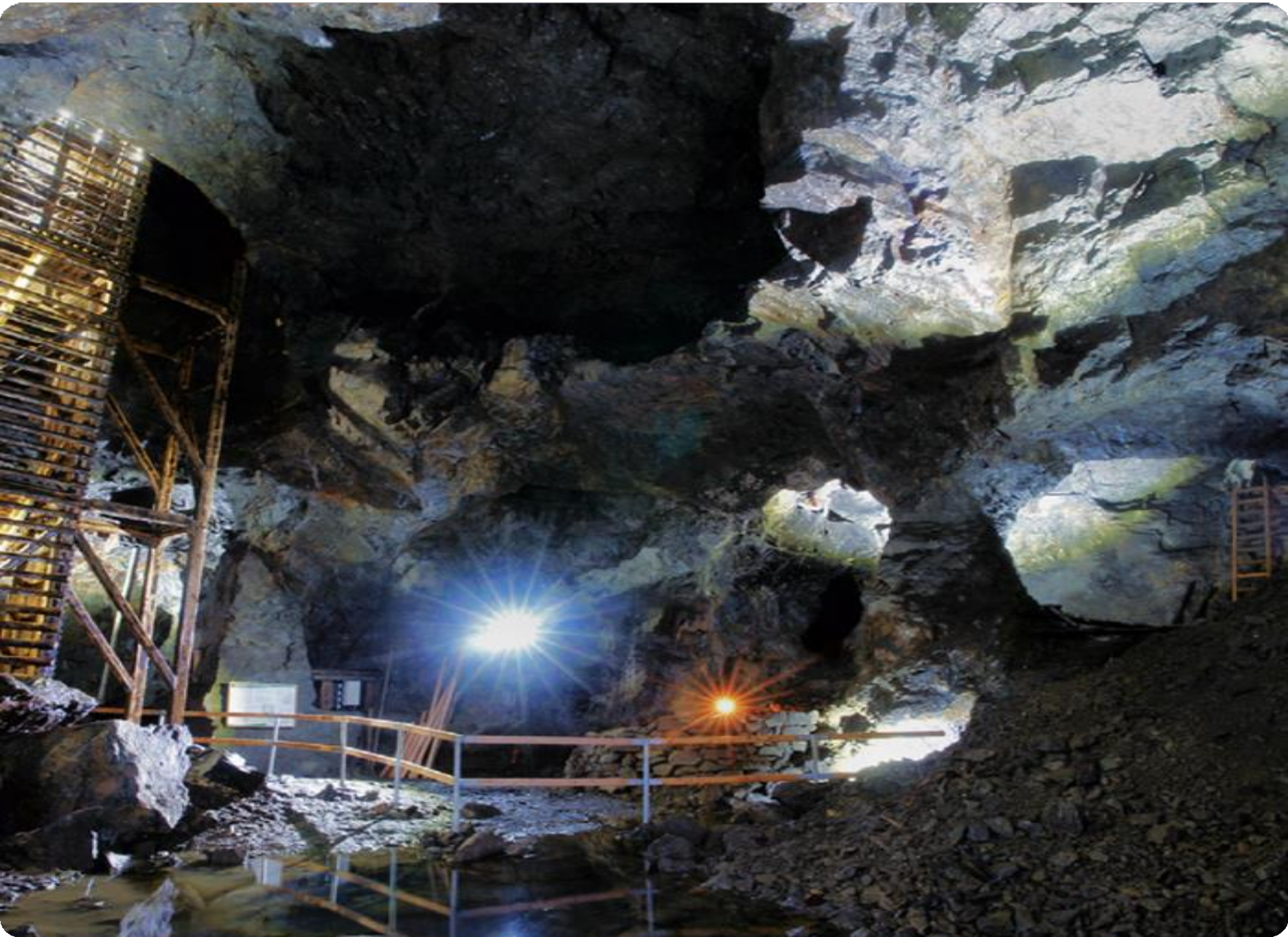 РЕГІОН ВИДОБУТКУ КОРИСНИХ КОПАЛИН     В РУДНИХ ГОРАХ
Об'єкт Всесвітньої спадщини ЮНЕСКО
800-річна історія гірничої справи
17 ділянок  в  СаксоніїЇ  та 5  в  Чехії

Культурний ландшафт гірничої справи:
Яхимов
долар США названий на честь яхимовського толара
колиска атомного віку
Абертами - Божи Дар - Горні Блатна
екскурсії шахтами і тунелями
Шахта Маврикій поблизу Абертама, тунель Йоганнес біля Божи Дару та тунель № 1 у Яхимові
www.montanregion.cz
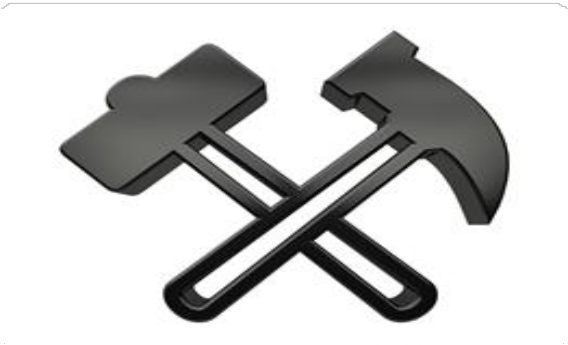 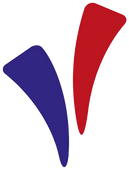 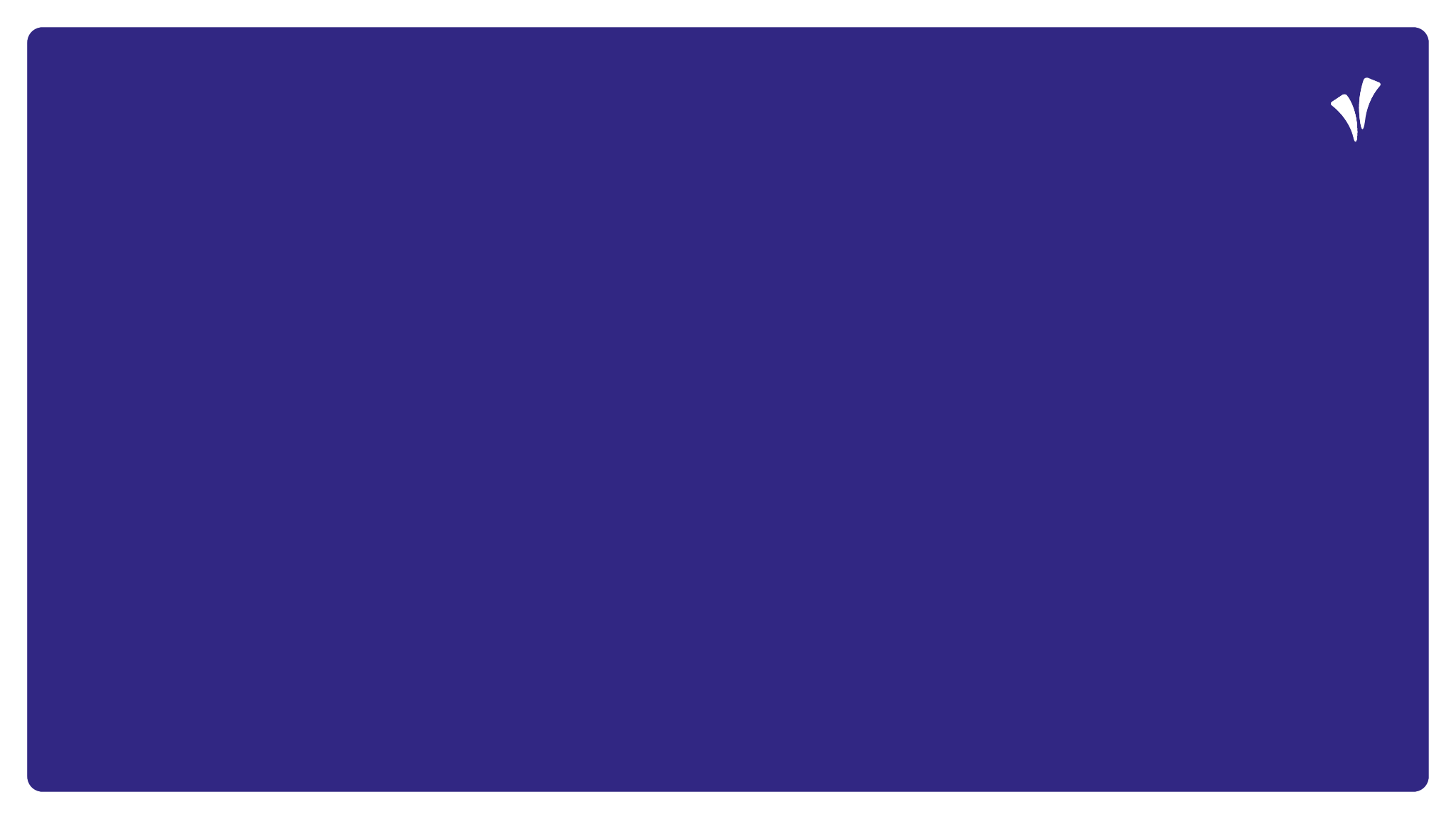 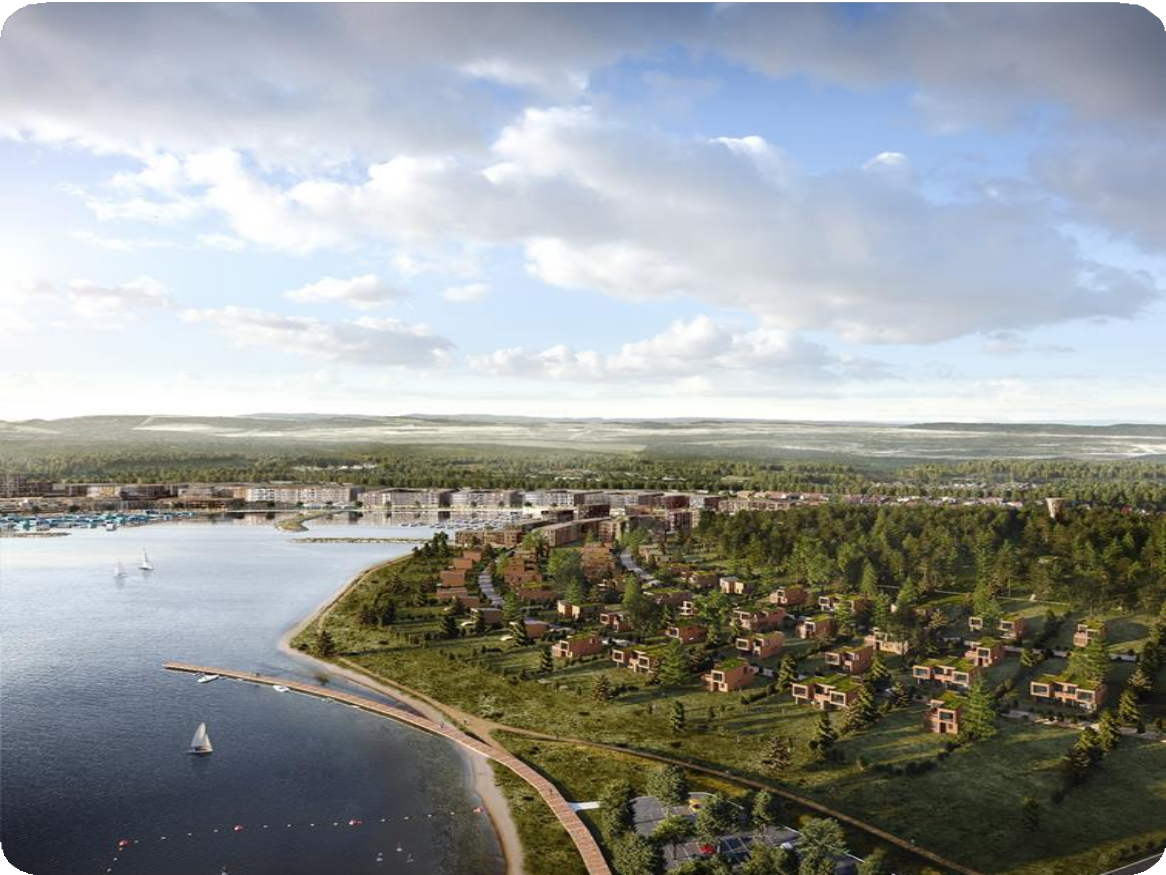 КАРЛОВАРСЬКИЙ КРАЙ
ласкаво просимо до краю   
           трансформації
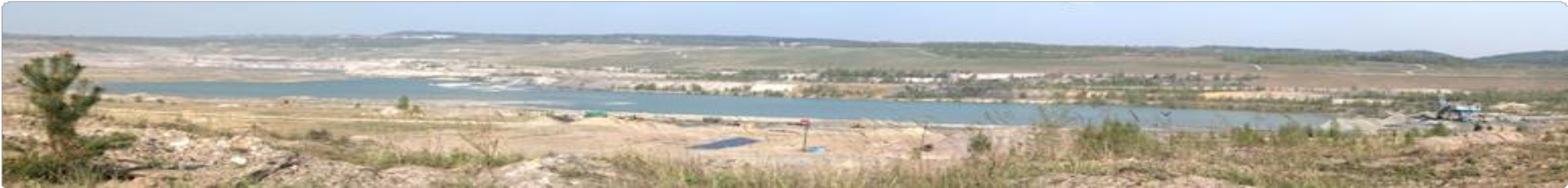 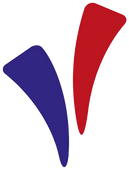 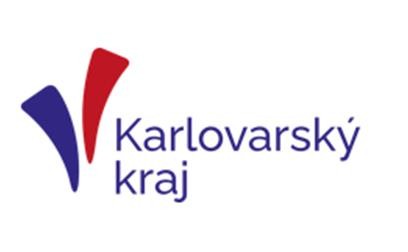 ТРАНСФОРМАЦІЯ КРАЮ
Як ми розуміємо поняття "трансформація"?
перехід від вугілля як основного джерела енергії до нових джерел енергії, які мають менший вплив на довкілля
спад видобутку в Соколовську = необхідність пропонувати людям іншу роботу
підтримка розвитку бізнесу, освіти та туризму
підтримка регіону в науці, дослідженнях та інноваціях
Трансформація стосується всієї території області!
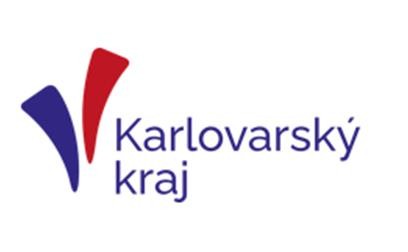 ТРАНСФОРМАЦІЯ КРАЮ
Як ми підходимо до трансформації?
підготовка стратегічних проєктів (переважно за підтримки Фонду справедливого переходу, та інших)
зміцнення традиційних галузей промисловості (скло, порцеляна, кераміка, курорти, культурні та творчі індустрії)
підтримка інновацій та створення інноваційної екосистеми (особливо через Агентство розвитку бізнесу в Карлових Варах)
робота з територією - партнерство (включаючи посилення діяльності, пов'язаної з інвестиційними можливостями)
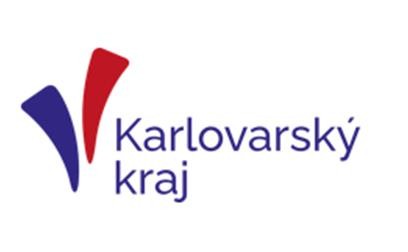 ТРАНСФОРМАЦІЯ КРАЮ
через Фонд справедливого переходу (ФСП)
Впровадження ФСП в Чехії здійснюється на національному рівні (Міністерства навколишнього середовища) = Операційна програма "Справедливий
перехід" (ОПСП)
кошти розподіляються між регіонами наступним чином:
реалізація за допомогою:
стратегічні проєкти
комплексні проєкти
тематичні конкурси
фінансові інструменти
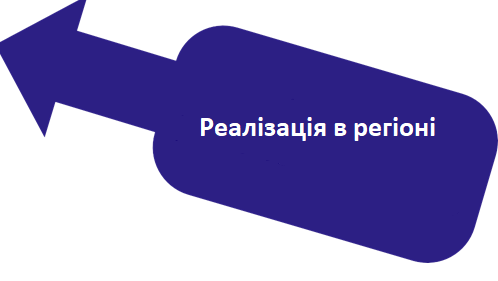 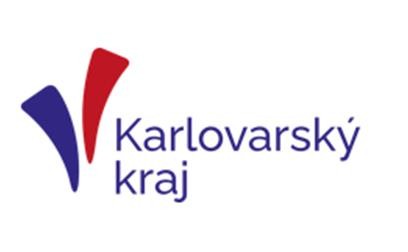 ТРАНСФОРМАЦІЯ КРАЮ
через ФСП - стратегічні проєкти
Заявник з державного сектору
Інноваційний центр Карлових Вар (КІЦ)
Культурні та креативні індустрії - Регіональний офіс культури та творчості - 4K
Vl: aštovka
Реконструкція та модернізація Середньої школи декоративно-прикладного мистецтва по роботі з керамікою та склом в Карлових Варах
Реконструйовано готель Horský hotel Klínovec та його околиці
Науково-дослідний центр курортології (CLV)
Розумний ландшафт 2030+

Заявник з приватного сектора
Інвестиції та екологічний розвиток Соколовська
Стійке відродження та ресоціалізація об'єкта в Медарді
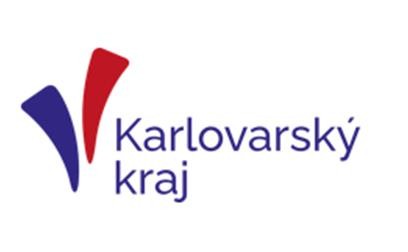 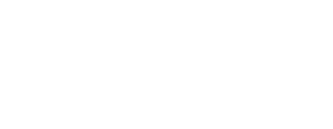 СТРАТЕГІЧНІ ПРОЄКТИ
www.menimekraj.cz
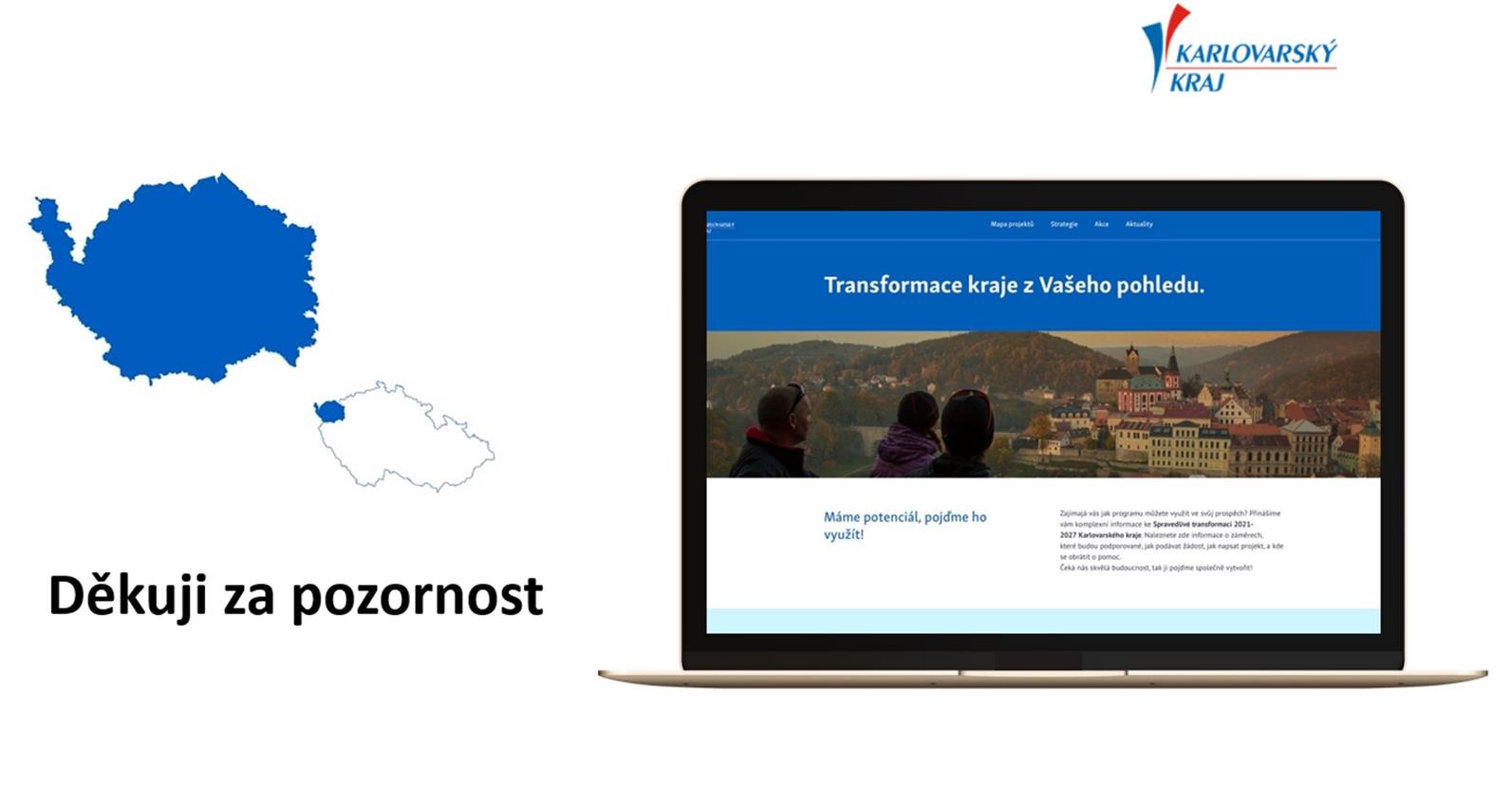 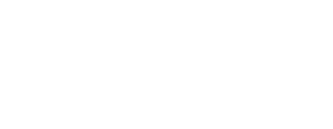 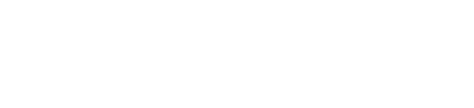 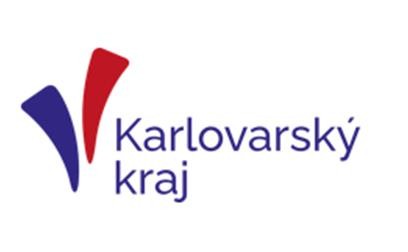 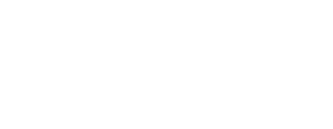 СТРАТЕГІЧНІ ПРОЄКТИ
www.menimekraj.cz
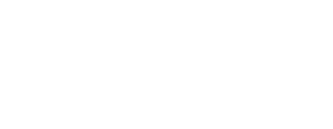 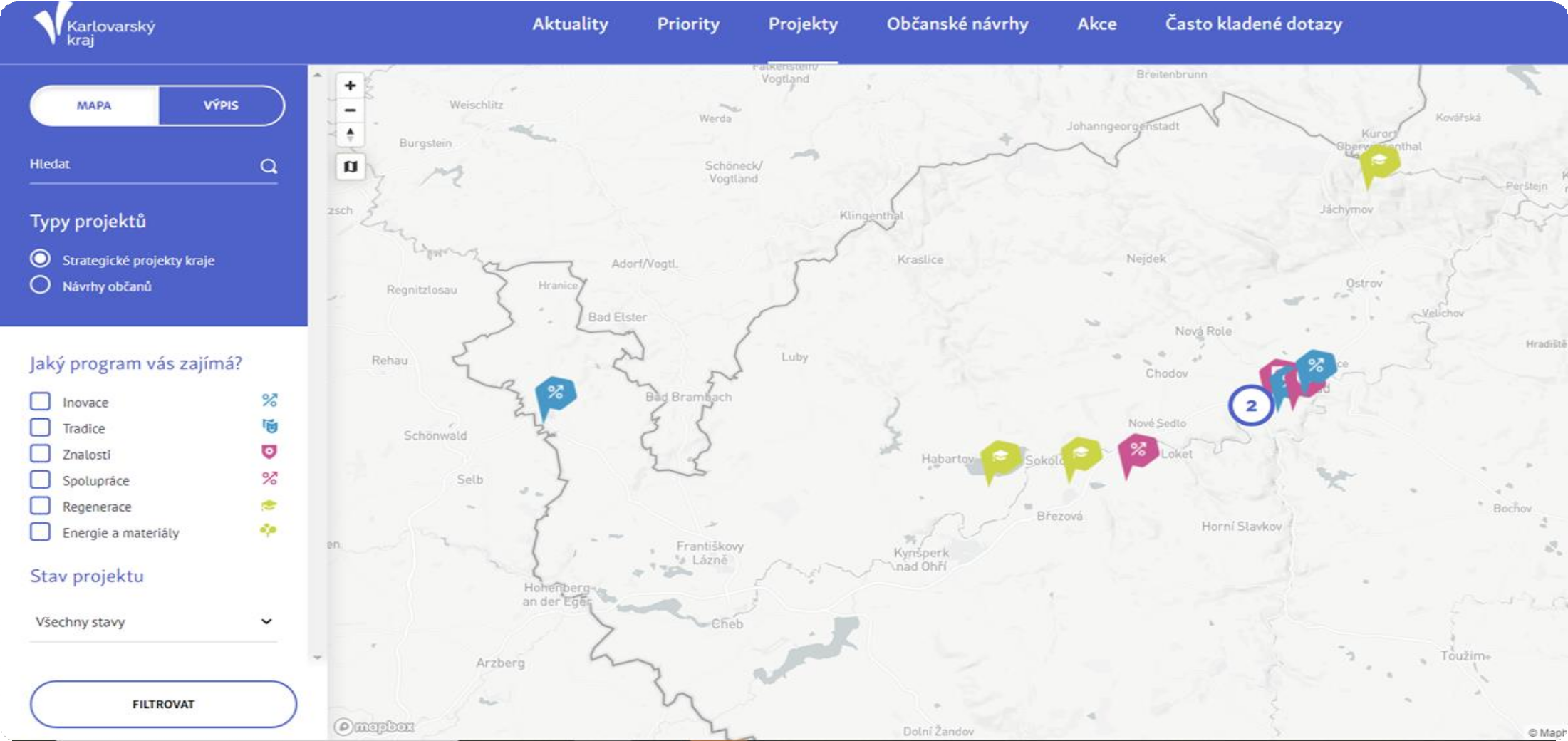 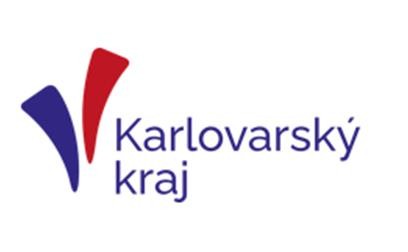 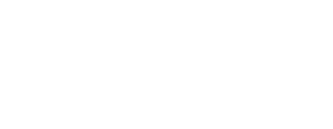 СТРАТЕГІЧНІ ПРОЄКТИ
www.menimekraj.cz
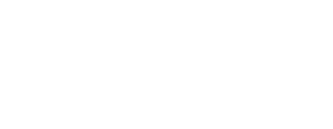 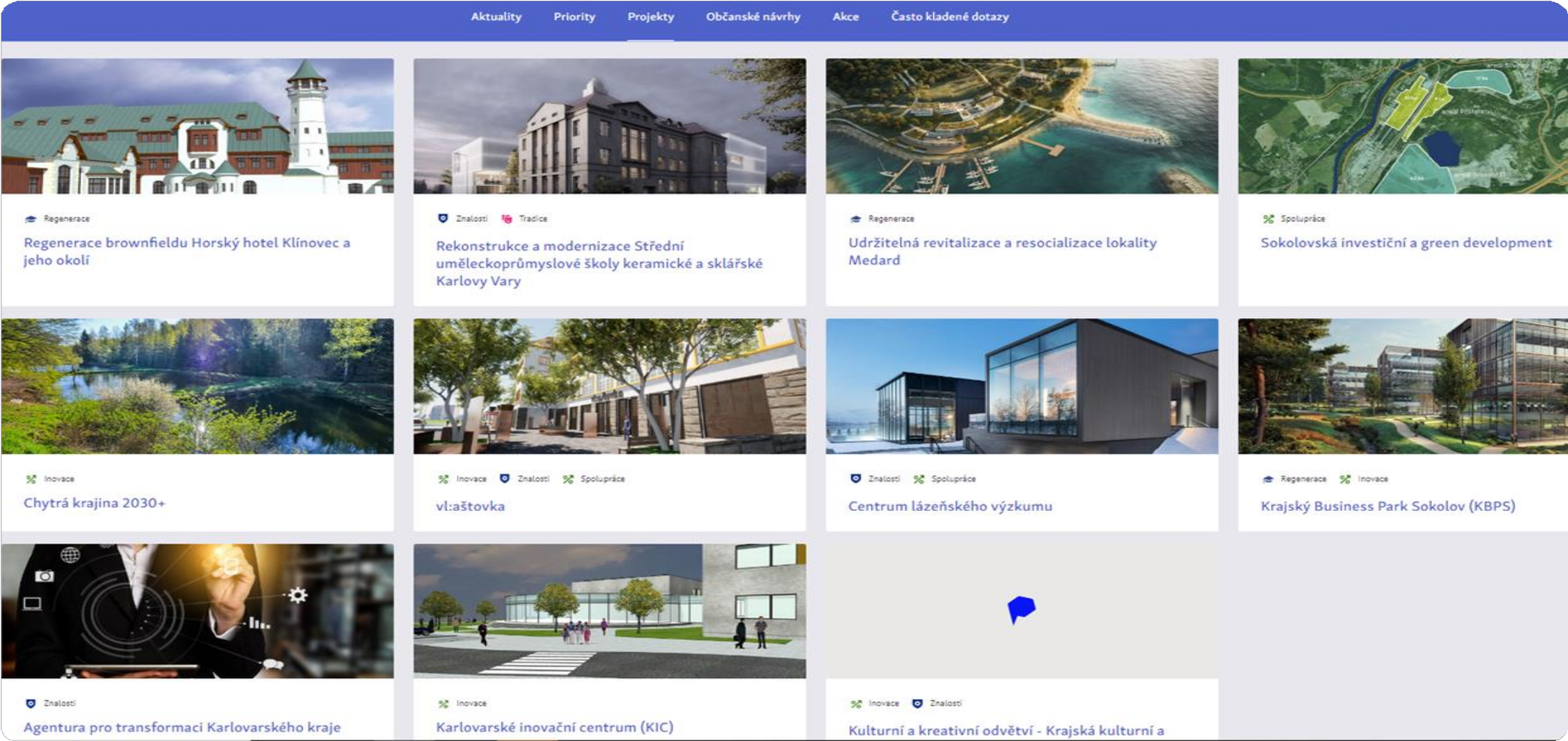 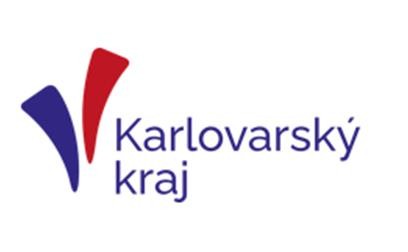 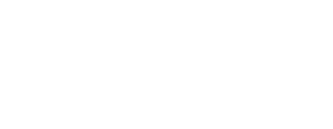 СТРАТЕГІЧНІ ПРОЄКТИ - ВІДБІР
Реконструкція та модернізація Середньої школи декоративно-прикладного мистецтва по роботі з керамікою та склом в Карлових Варах
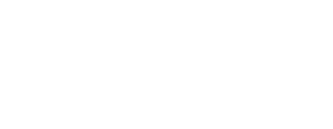 заявник Карловарський край
загальна вартість
1.500.000.000 крон = 60 млн. ЄВРО
(ФСП 85% )
реалізація у 2021-2028р.
(будівельна частина: весна 2025р. - вересень 2028р.)
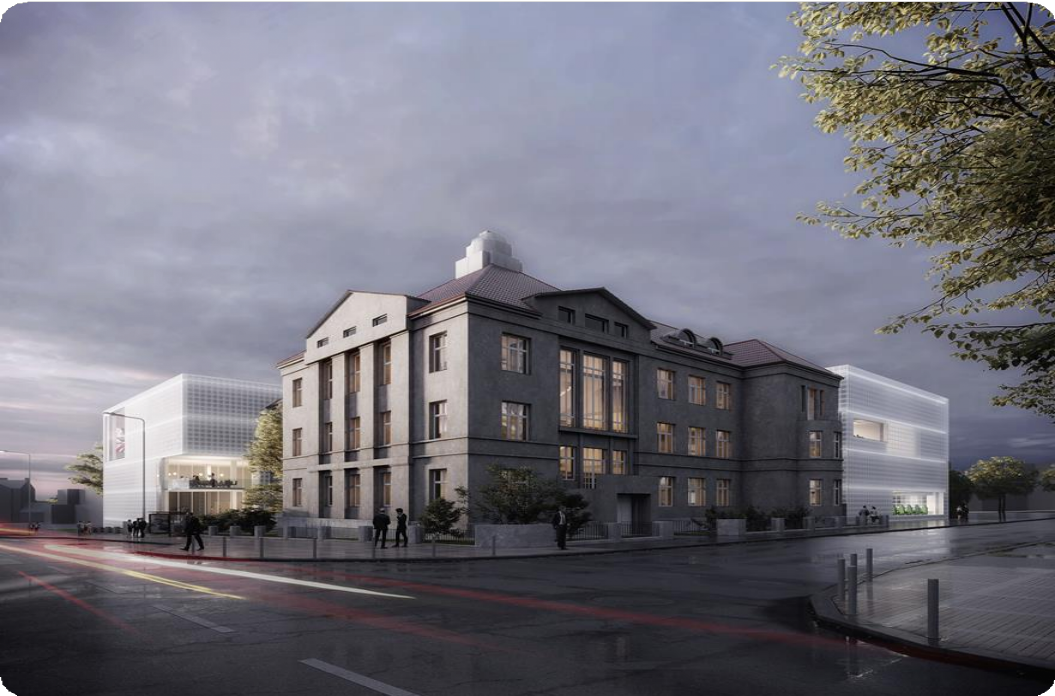 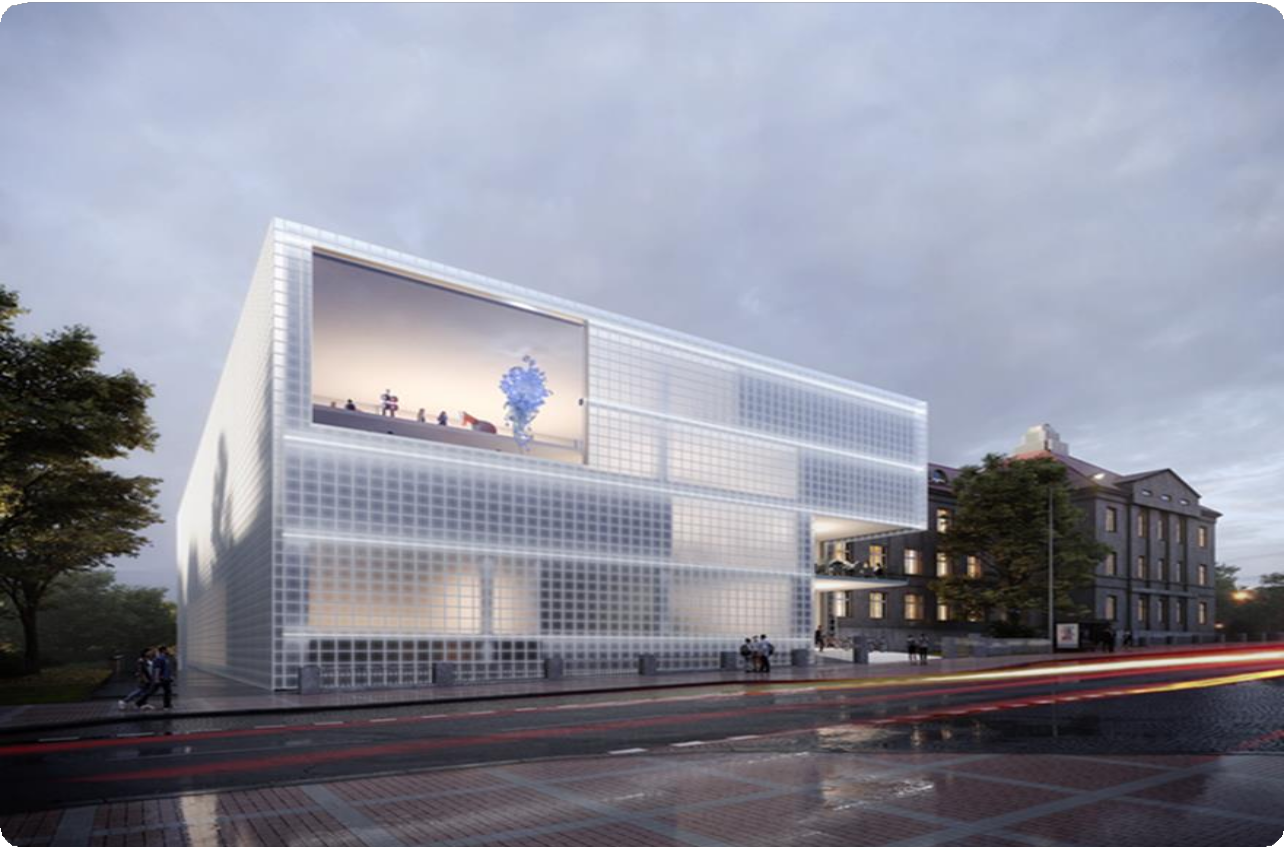 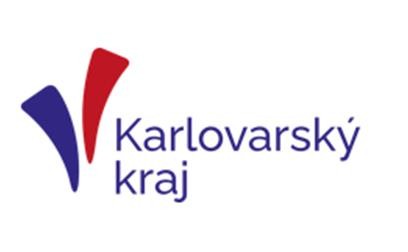 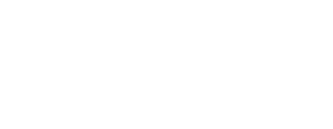 СТРАТЕГІЧНІ ПРОЄКТИ - ВІДБІР
Культурні та креативні індустрії - Регіональний офіс культури та творчості - 4K
заявник Карловарський край
загальна вартість
179.627.901 крон = 7,14 млн. ЄВРО (ФСП 85% )
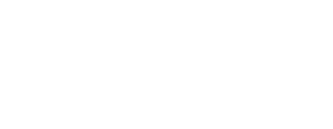 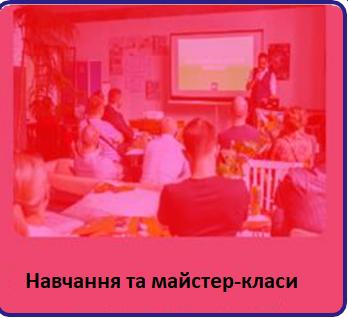 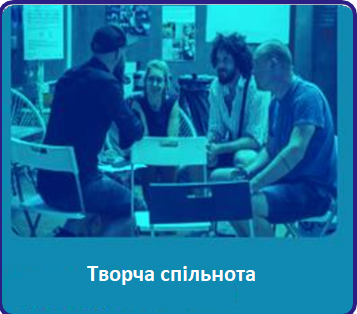 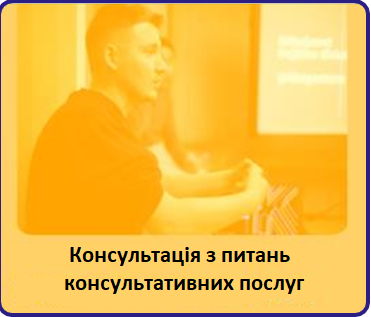 реалізація у 2023р.-2027р.
https://4kagentura.cz/
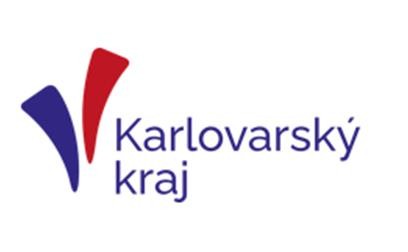 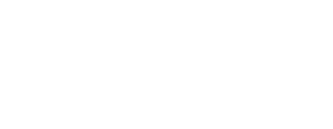 СТРАТЕГІЧНІ ПРОЄКТИ - ВІДБІР
Інноваційний центр Карлових Вар (КІЦ)
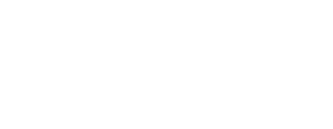 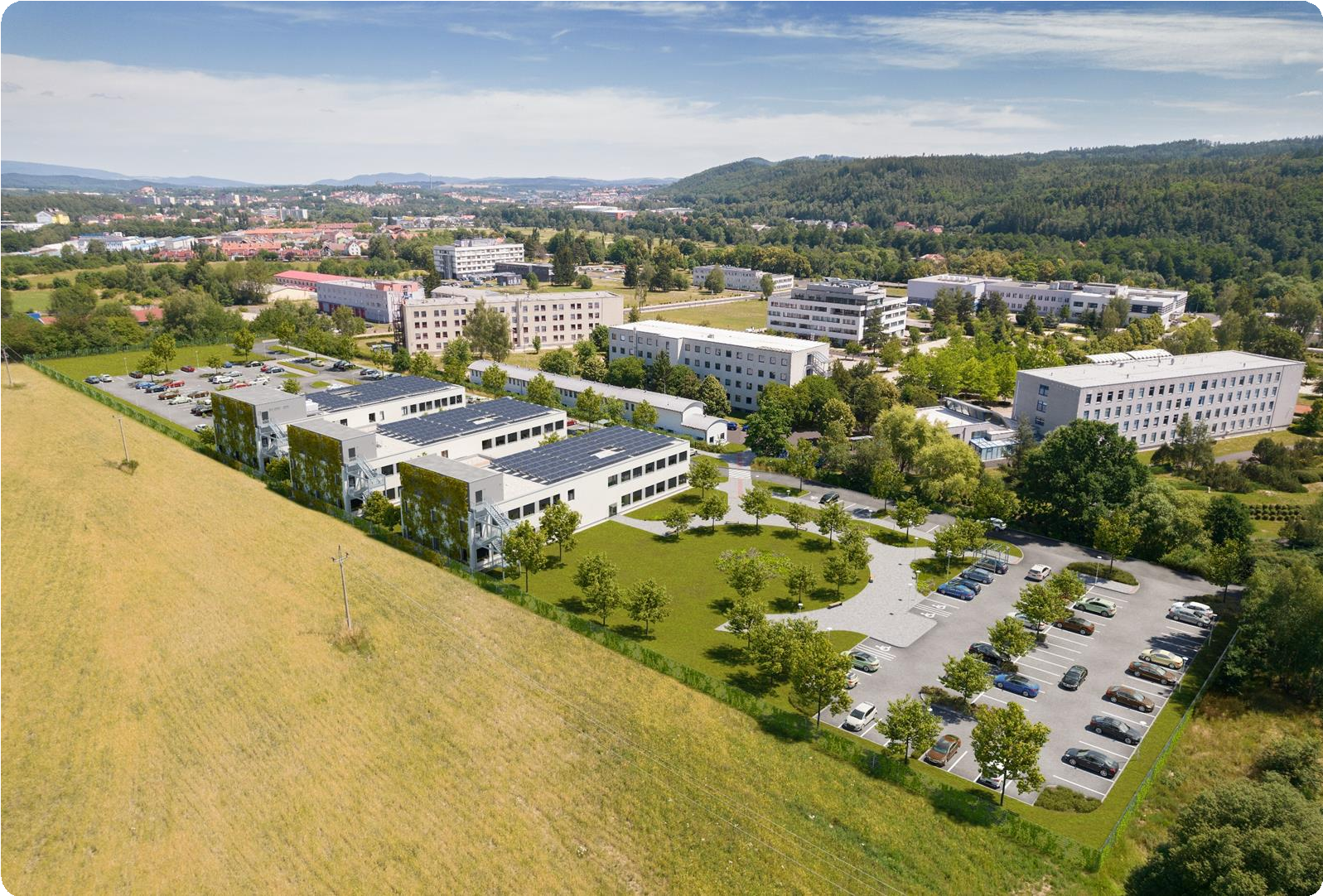 заявник Карловарський край
загальна вартість 635.000.000 крон = 25 млн. ЄВРО
(ФСП 65% )
реалізація у 2021р.-2026р.
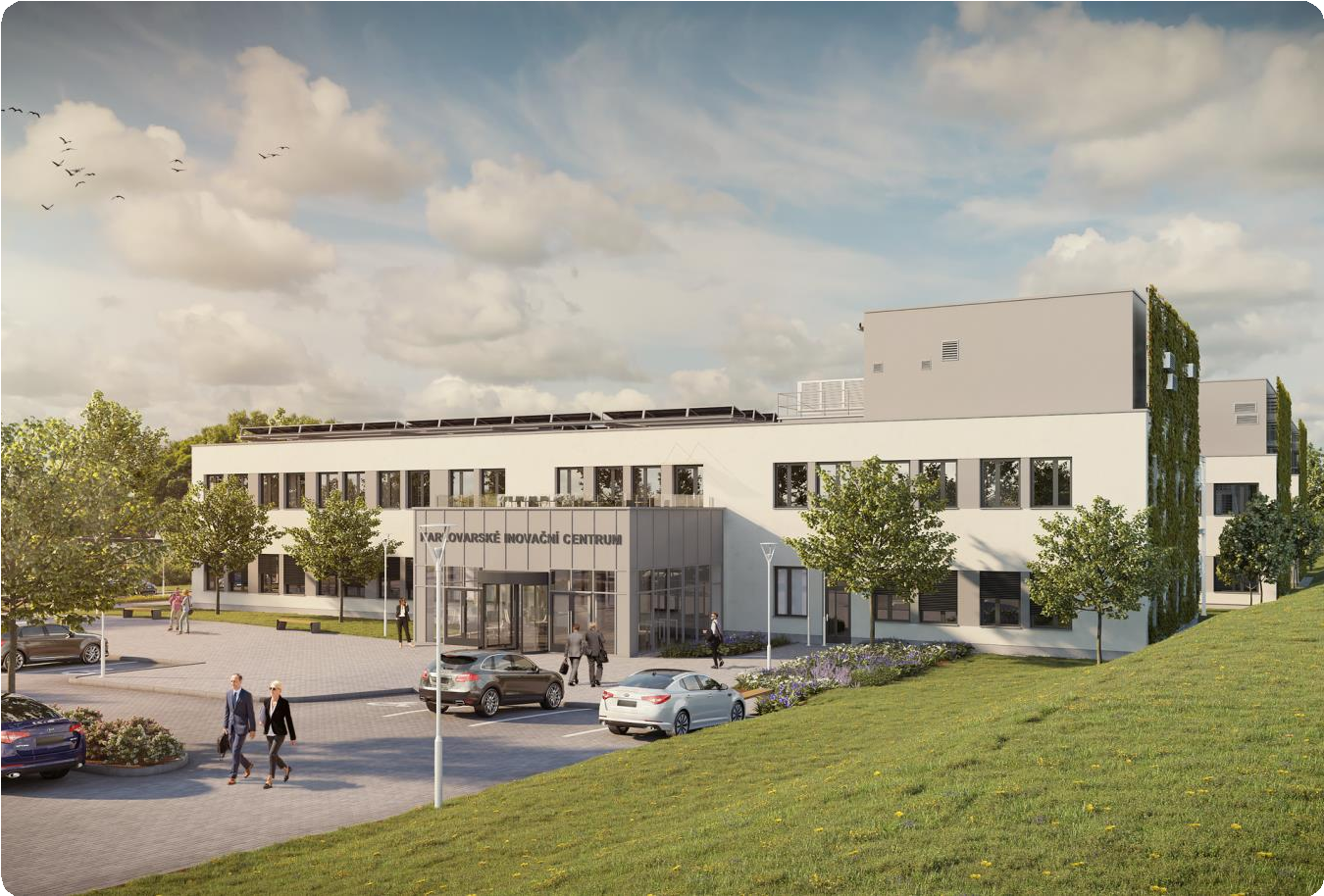 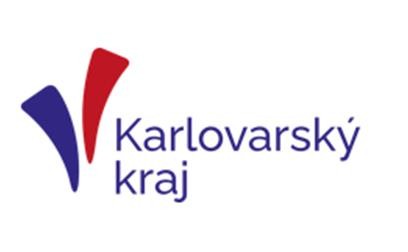 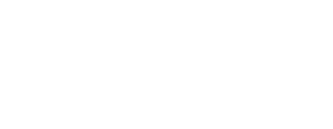 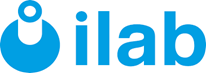 СТРАТЕГІЧНІ ПРОЄКТИ - ВІДБІР
Науково-дослідний центр курортології (CLV)
заявник
Institut lázeňství a balneologie, v.v.i.

загальна вартість
249.769.000 крон = 9,9 млн. ЄВРО
(ФСП 95%) очікується

реалізація у 2021р.-2024р.
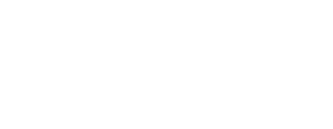 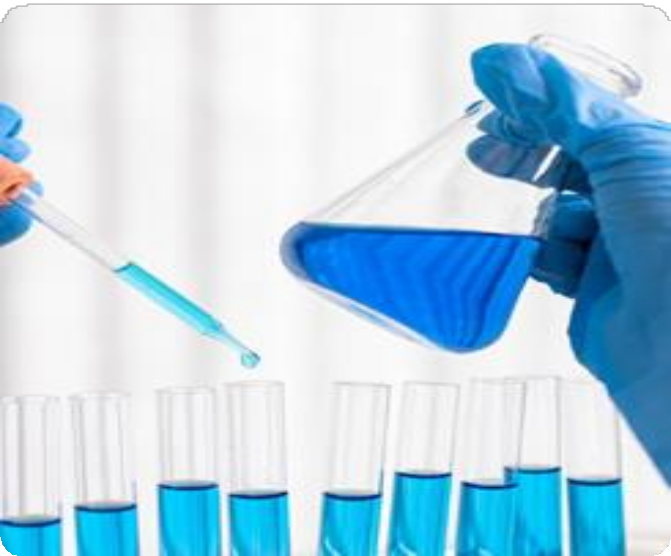 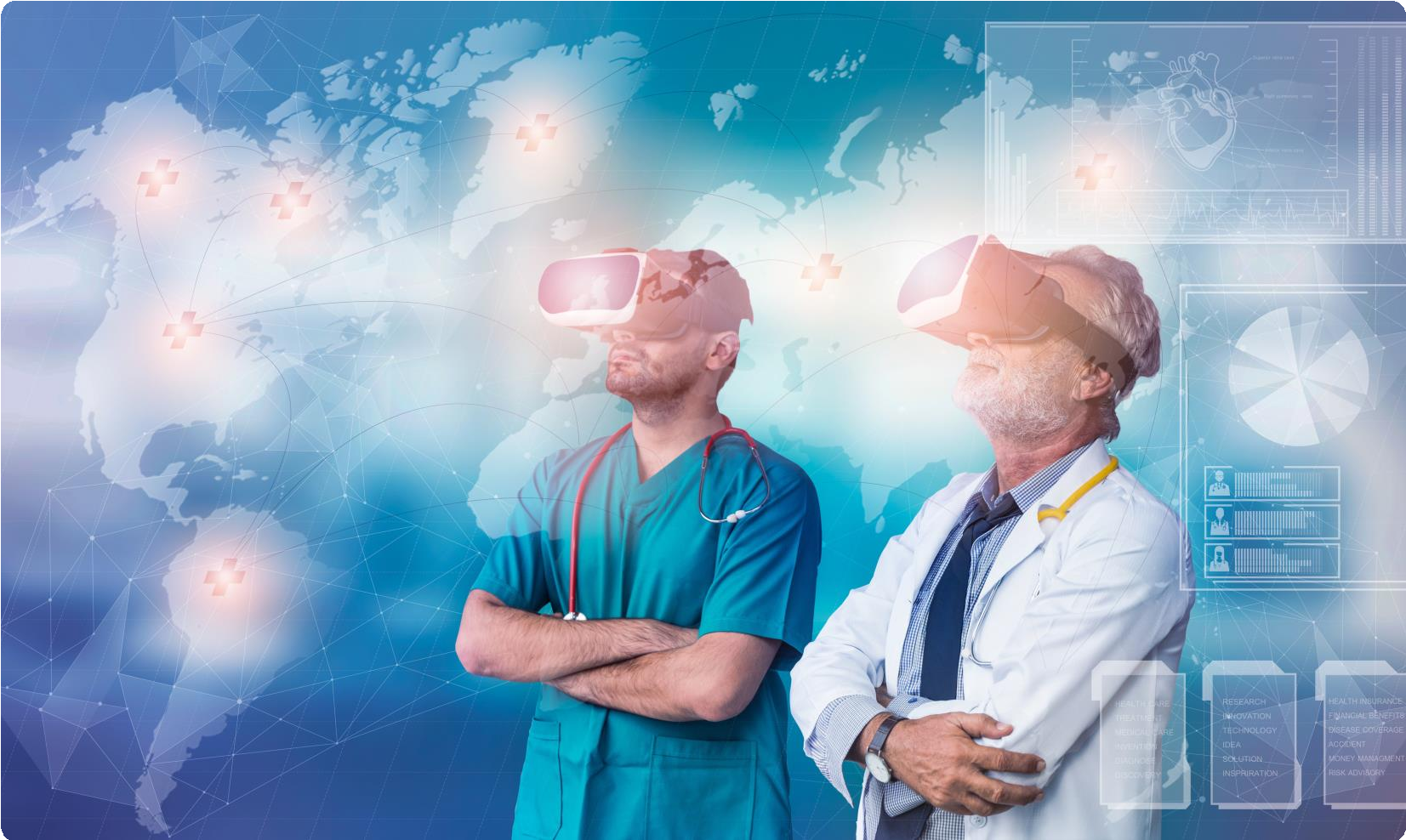 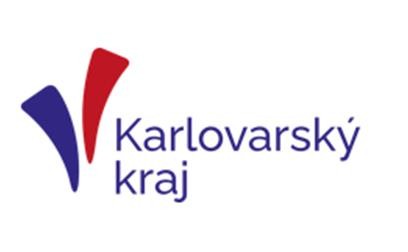 ТРАНСФОРМАЦІЯ КРАЮ
через ФСП - ефект синергії
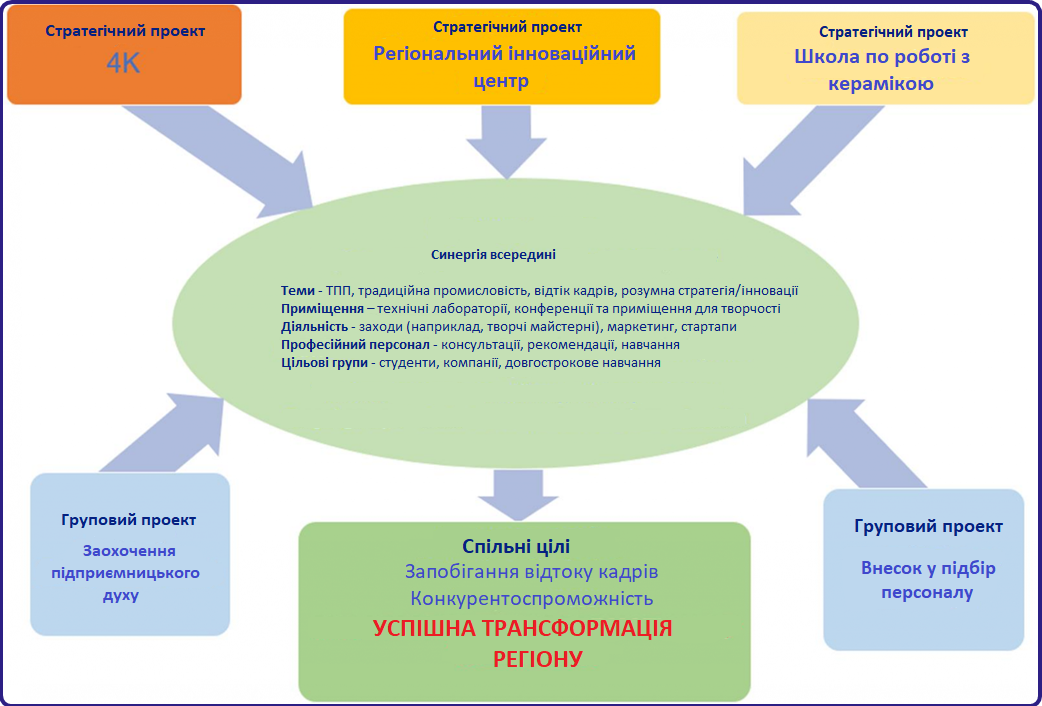 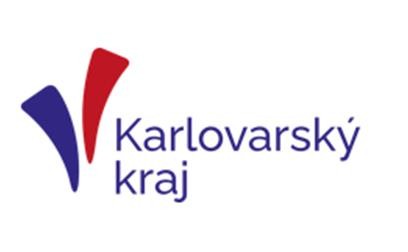 ТРАНСФОРМАЦІЯ КРАЮ
через ФСП - комплексні проєкти
Ваучери для підприємців
80 % прийнятних витрат проєкту, до суми, дозволеної правилами підтримки, до мінімуму 50 000 чеських крон

 Розвиток бізнесу
мета = сприяння появі нових або розвитку існуючих бізнес-планів і бізнес-заходів
витрати на запуск або розширення виробництва або послуг, що надаються
поліпшення функціонування малих і середніх підприємств
макс. сума 500 000 чес. крон
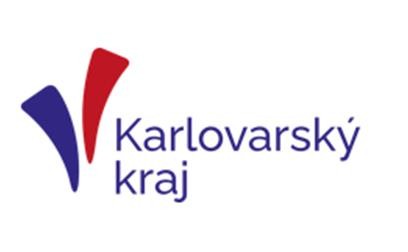 ТРАНСФОРМАЦІЯ КРАЮ
через ФСП - комплексні проєкти
Ваучери для підприємців
 Цифрові
мета = підтримка цифрової трансформації малих та середніх підприємств
придбання цифрових технологій та послуг або автоматизація процесів
макс. сума 500 000 чес. крон

 Інноваційні
мета = підтримка інноваційного потенціалу малих і середніх підприємств
розробка, тестування і створення нових продуктів, а також поліпшення функціональності існуючих продуктів і придбання виробничих потужностей, пов'язаних з інноваційним продуктом
придбання послуг, необхідних кінцевому заявнику для його інноваційної діяльності
просування та створення спеціалізованих інноваційних робочих місць
макс. сума 1 000 000 чес. крон
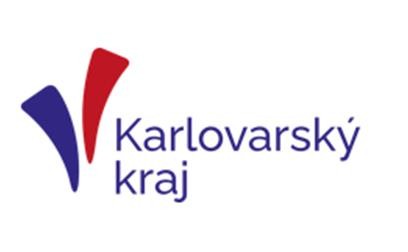 ТРАНСФОРМАЦІЯ КРАЮ
через ФСП - комплексні проєкти
Ваучери для державного сектору
 Підготовка проєктів для державного сектору
підготовка техніко-економічних обґрунтувань, проєктної документації та іншої необхідної супровідної документації
це проекти, які відповідають стратегічному документу муніципалітету
Допомога повинна покривати підготовку проєктів за наступними напрямками:
економія енергії
відновлювані джерела енергії
циркулярна економіка
місцева мобільність
ремісничі інкубатори
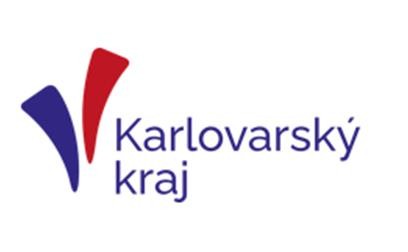 ТРАНСФОРМАЦІЯ КРАЮ
через ФСП - комплексні проєкти
Ваучери для державного сектору
2) Надбавки при прийомі на роботу для вчителів
дотація поширюється на початкові та середні школи
Проект буде включати в себе 2 види діяльності:
надання коштів для виплати допомоги по найму (669 000 чес. крон)
Освіта (до 100 000 крон)

Заплановані ваучери для державного сектору:
Креативні, цифрові технології та преінкубація
заплановане оголошення МНС – не раніше 2025 року
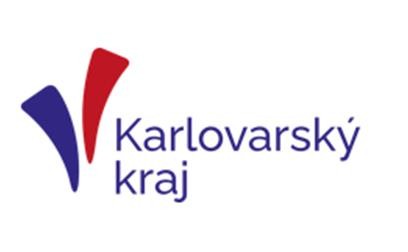 ТРАНСФОРМАЦІЯ ЗА РАХУНОК ІНВЕСТИЦІЙНИХ МОЖЛИВОСТЕЙ
Навіщо інвестувати в Карловарський край?
Що ми можемо запропонувати?
З ким ми працюємо?
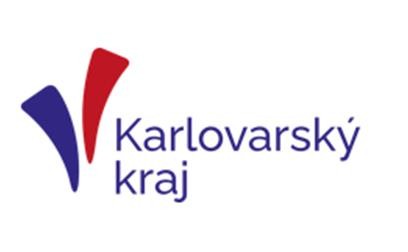 ТРАНСФОРМАЦІЯ ЗА РАХУНОК ІНВЕСТИЦІЙНИХ МОЖЛИВОСТЕЙ
Навіщо інвестувати в Карловарський край?
традиційний промисловий регіон
стратегічне розташування на осі розвитку від Усті-над-Лабем до Хомутова, Карлових Вар, Хеба і Німеччини (Баварія та Саксонія)
підтримка підприємницької діяльності
молода кваліфікована гнучка робоча сила, розвинена система середньої освіти
належним чином підготовлені документи з територіального планування на всіх рівнях процесів планування
Політика територіального розвитку ЧР
Принципи територіального розвитку в Карловарському краї
структурні плани
відповідна транспортна та технічна інфраструктура
культурний ландшафт - територія, де живуть хорошим життям
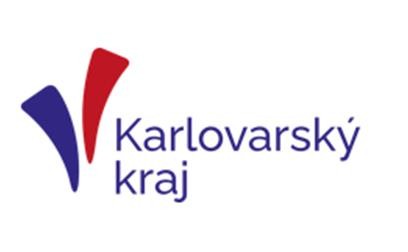 ТРАНСФОРМАЦІЯ ЗА РАХУНОК ІНВЕСТИЦІЙНИХ МОЖЛИВОСТЕЙ
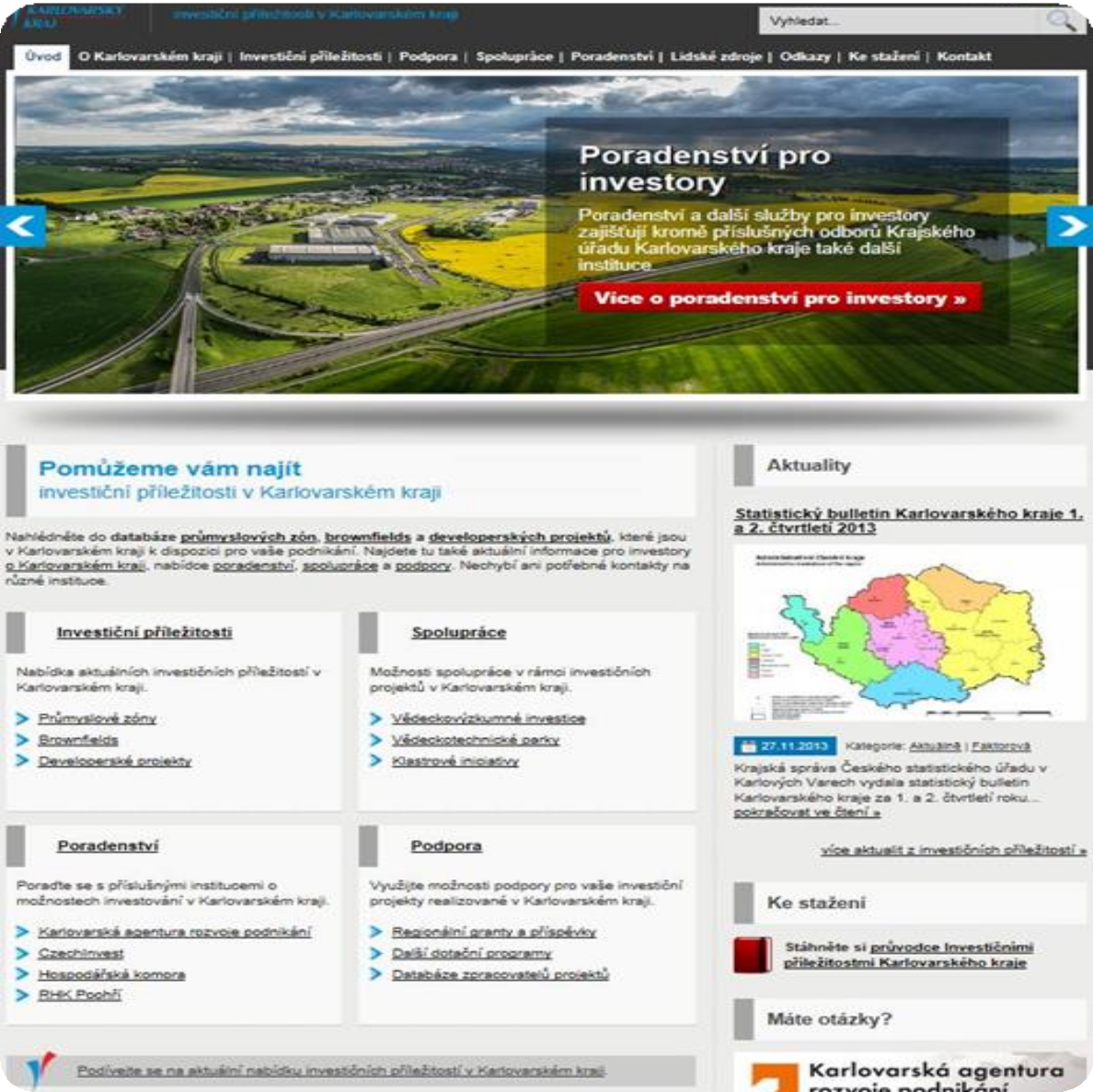 Що ми можемо запропонувати?
основна інформація про інвестиційні можливості на веб-порталі інвестиційних можливостей	www.karlovyvary-region.eu
знайомство з регіоном і його промисловими районами, інформація про підтримку інвесторів, контакти
повідомлення
веб-сайт адмініструє компанія KARP, p. o.
Компанія KARP, p.o. забезпечує постійну перевірку та оновлення 
даних спільно з власниками.
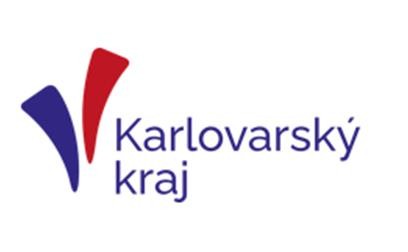 ТРАНСФОРМАЦІЯ ЗА РАХУНОК ІНВЕСТИЦІЙНИХ МОЖЛИВОСТЕЙ
З ким ми працюємо?
Агентство з розвитку бізнесу в Карлових Варах
www.karp-kv.cz

Агентство підтримки бізнесу та інвестицій Czechinvest, p.o. 	www.czechinvest.org

Institut lázeňství a balneologie, v.v.i. 	www.i-lab.cz

Веб-портал інвестиційних можливостей
www.karlovyvary-region.eu
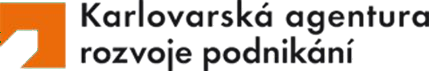 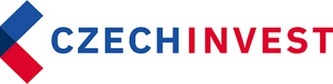 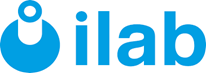 ПИТАННЯ...?
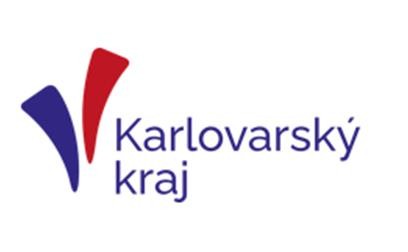 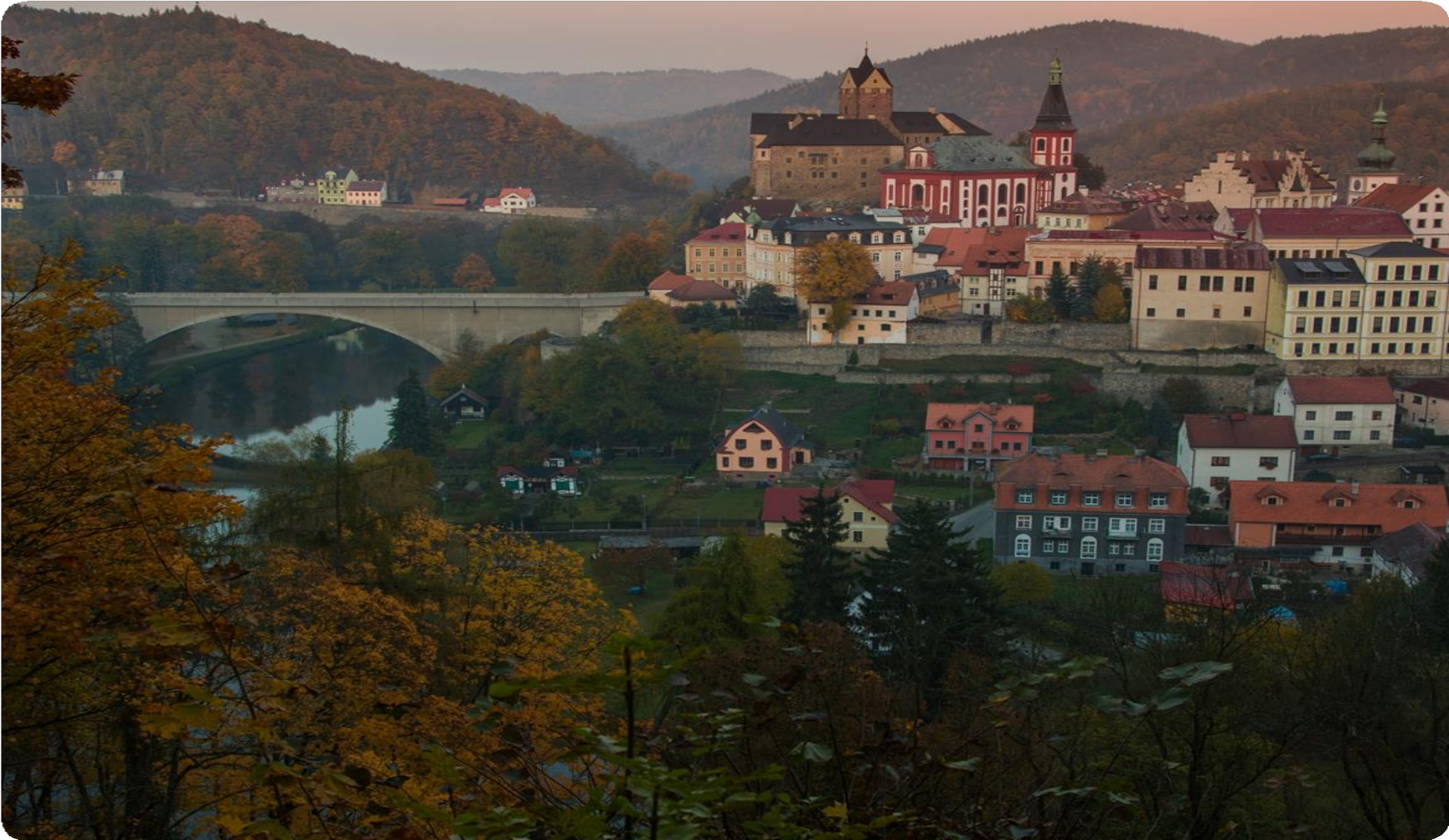 ДЯКУЮ ЗА УВАГУ!
Патрік Пізінгер
 мер Карловарського краю
 для регіонального розвитку та управління проектами

patrik.pizinger@kr-karlovarsky.cz